TRAVEL GUIDE:
SCANDINAVIA
Discover the Beauty and Diversity of the North
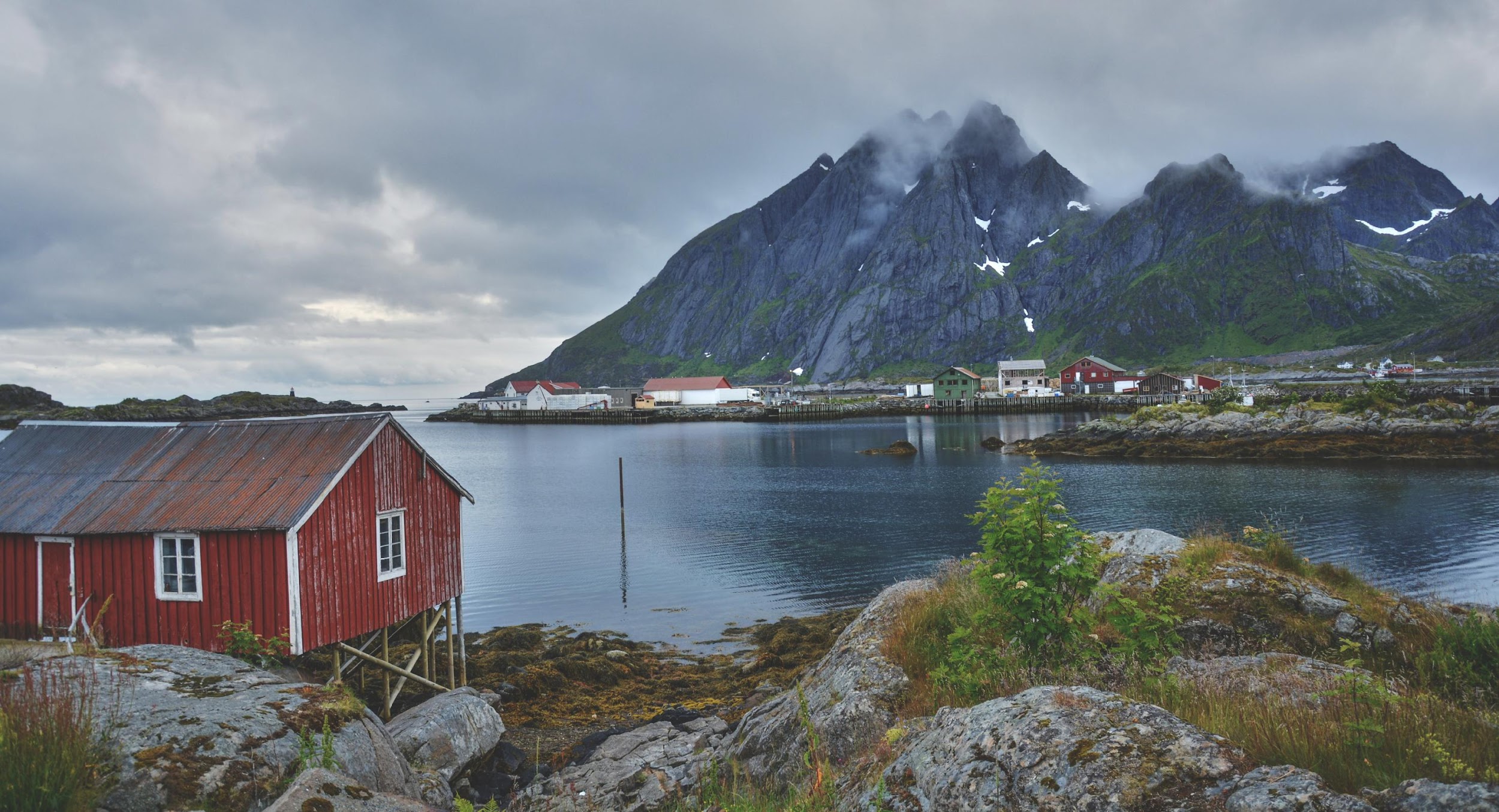 01
Introduction to Scandinavia
TABLE OF CONTENTS
02
Explore Destinations
03
Culture & Cuisine
01
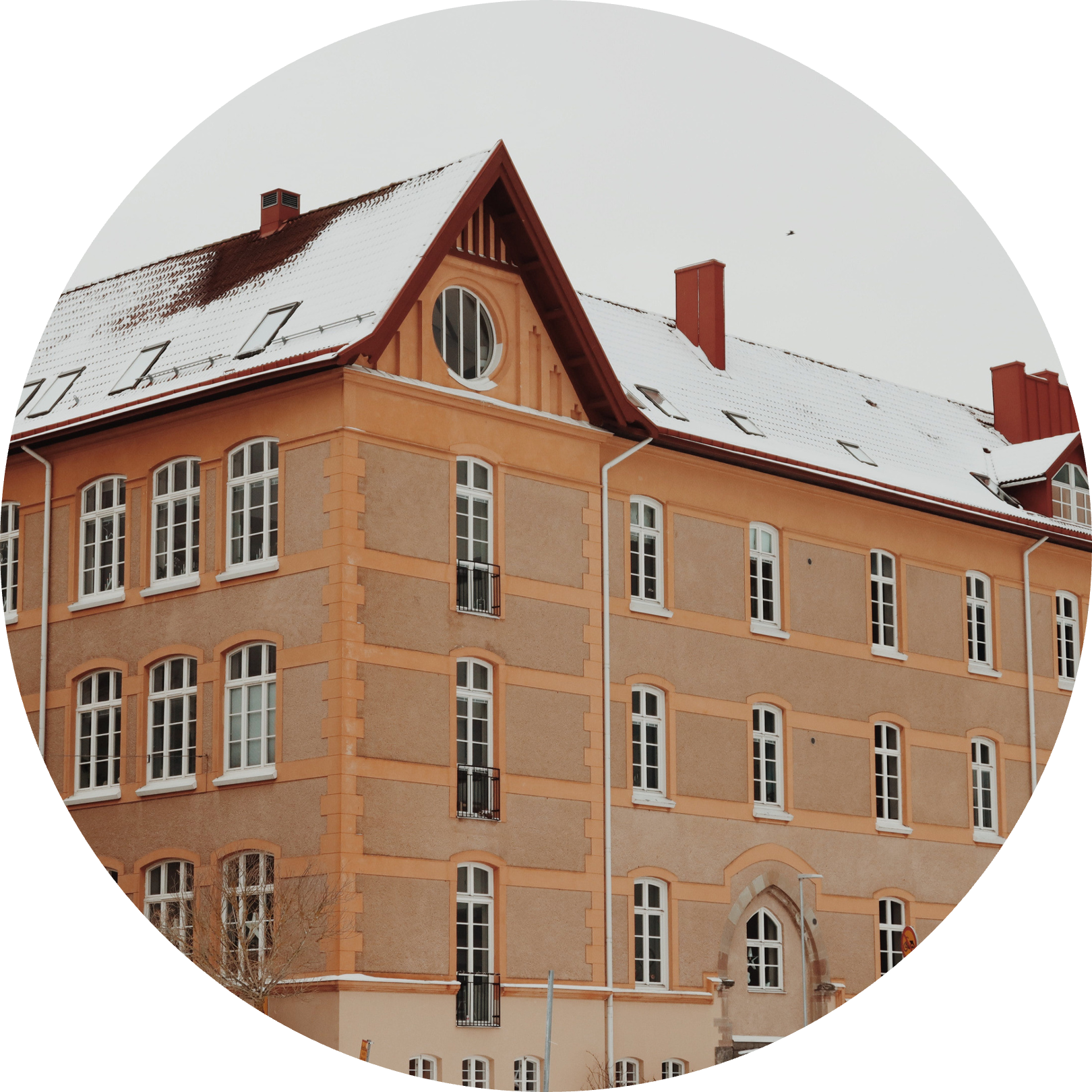 INTRODUCTION
TO SCANDINAVIA
ABOUT US
Iceland
Finland
Nestled in Northern Europe, Scandinavia is renowned for its stunning natural beauty, vibrant cities, and fascinating history. With its picturesque fjords, charming villages, and modern metropolises, Scandinavia beckons visitors to explore its enchanting landscapes and vibrant culture.
Norway
Sweden
Denmark
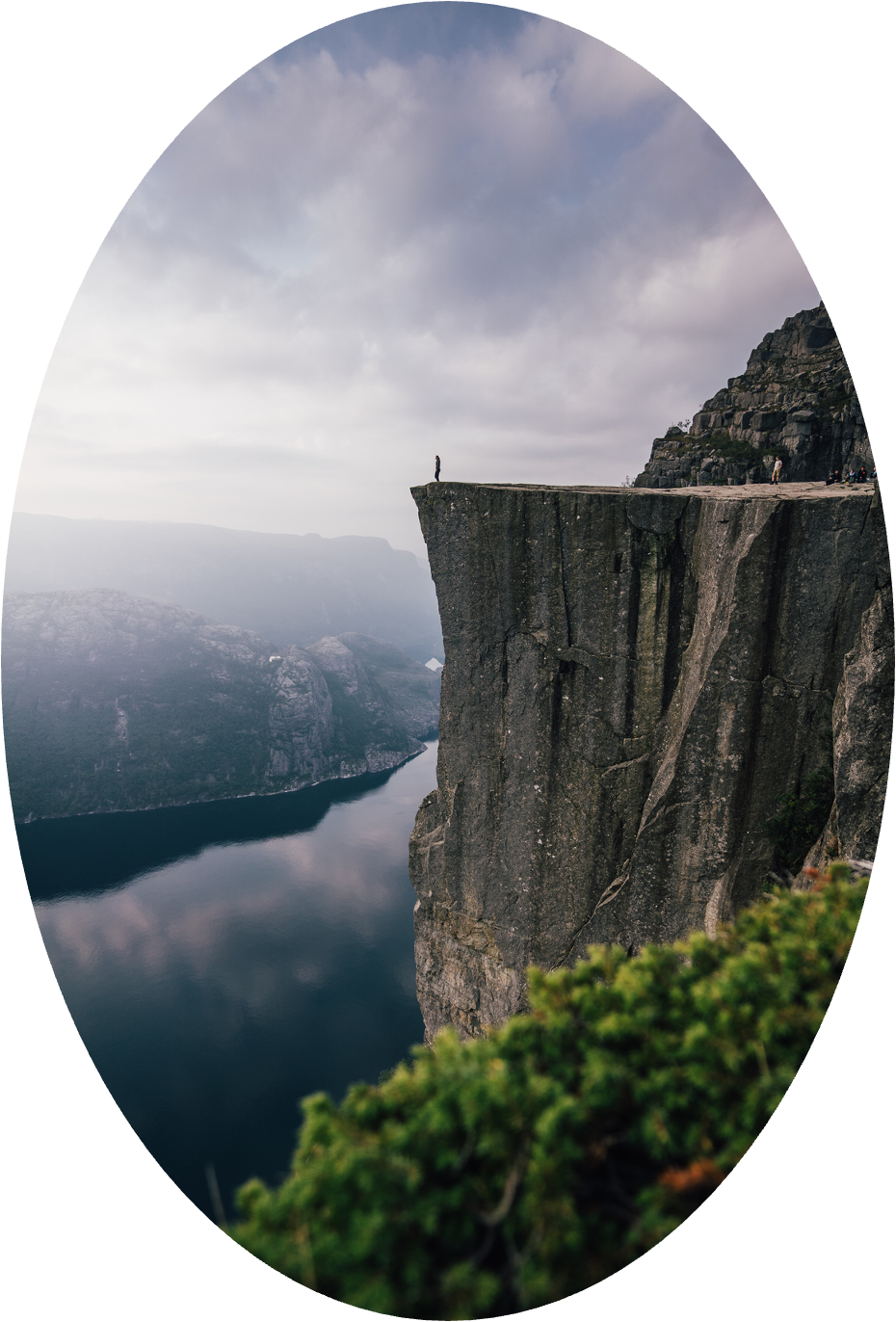 Discover the top destinations in Scandinavia, each offering its own unique attractions and experiences. From the majestic fjords of Norway to the medieval streets of Denmark and the pristine wilderness of Sweden and Finland, Scandinavia is a treasure trove of unforgettable destinations waiting to be explored.
SAMPLE ITINERARY
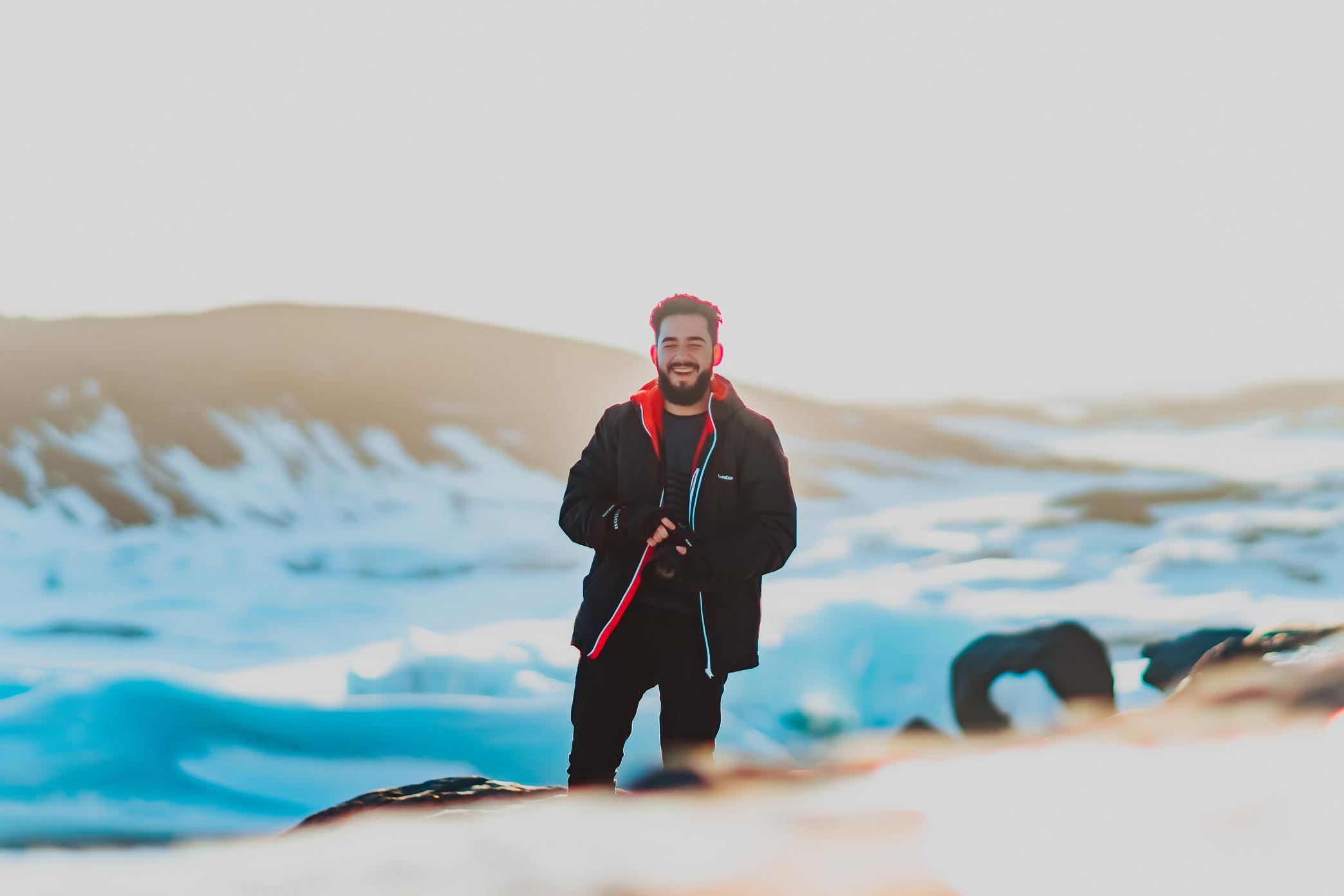 CITY NAME
CITY NAME
DAY 1
DAY 2
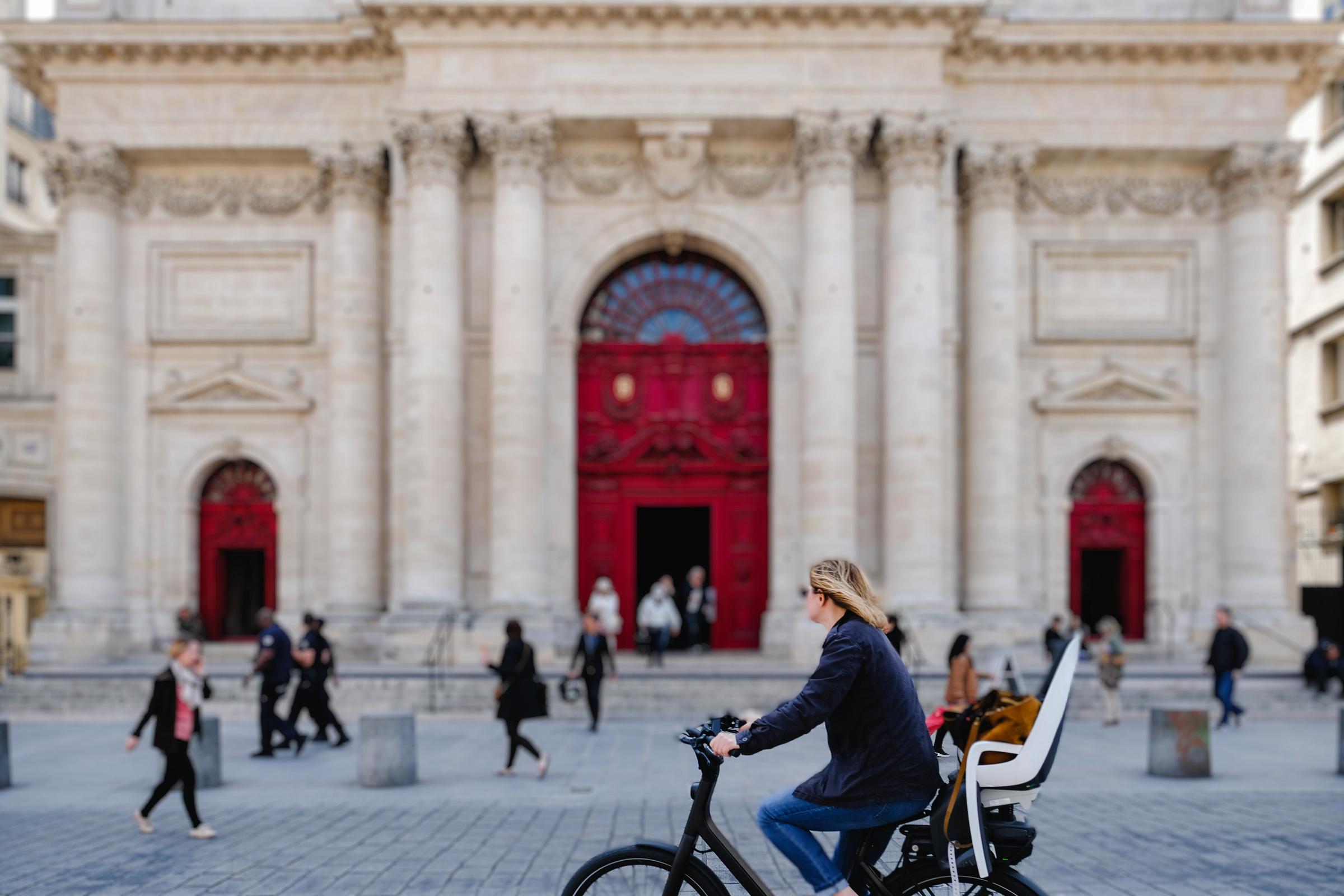 A DAY IN COPENHAGEN
Experience the best of Copenhagen in a day with this suggested itinerary. From historic landmarks to culinary delights, immerse yourself in the charm of Denmark's capital city.
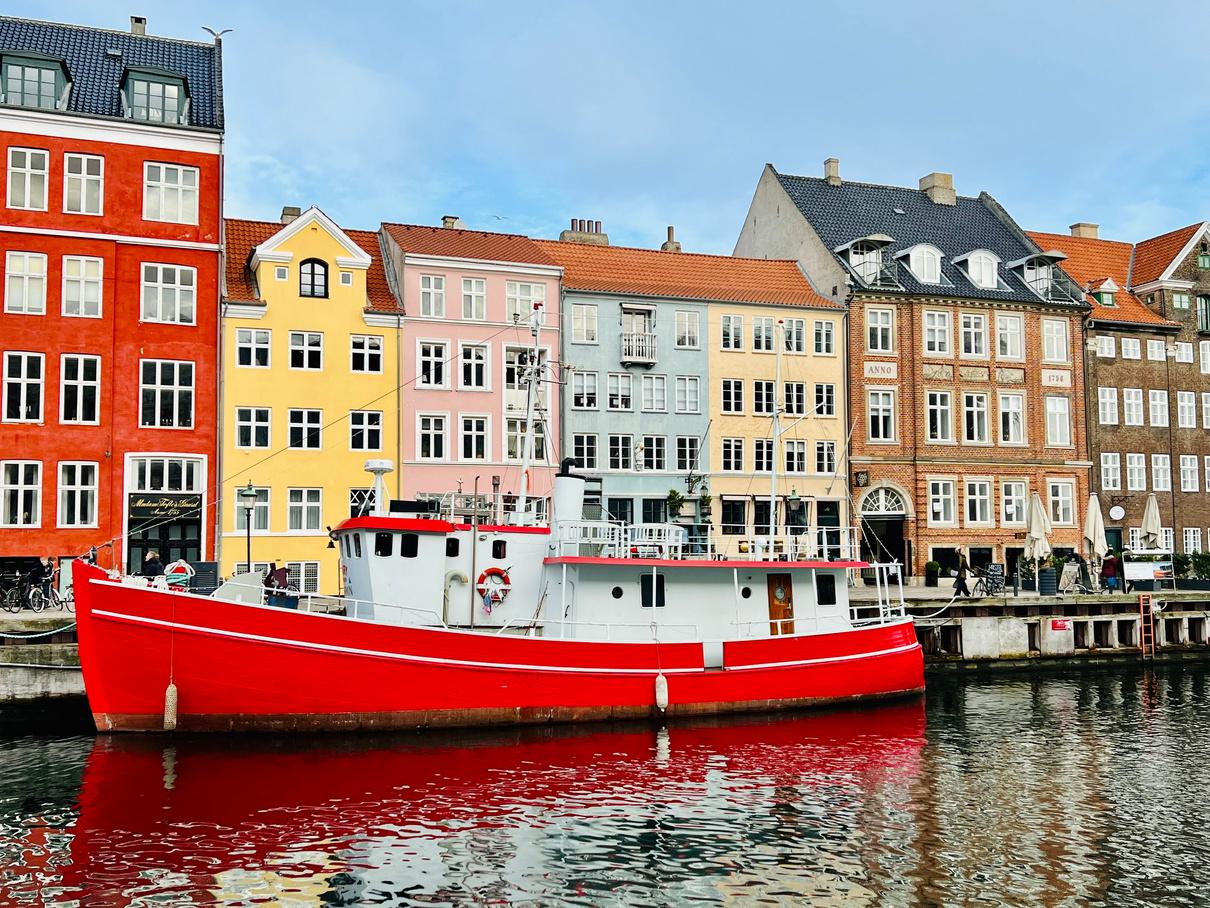 MORNING
Start your day with a visit to the iconic Nyhavn waterfront. Admire the colorful houses, stroll along the canal, and enjoy breakfast at one of the charming cafes.
9:00-12:00
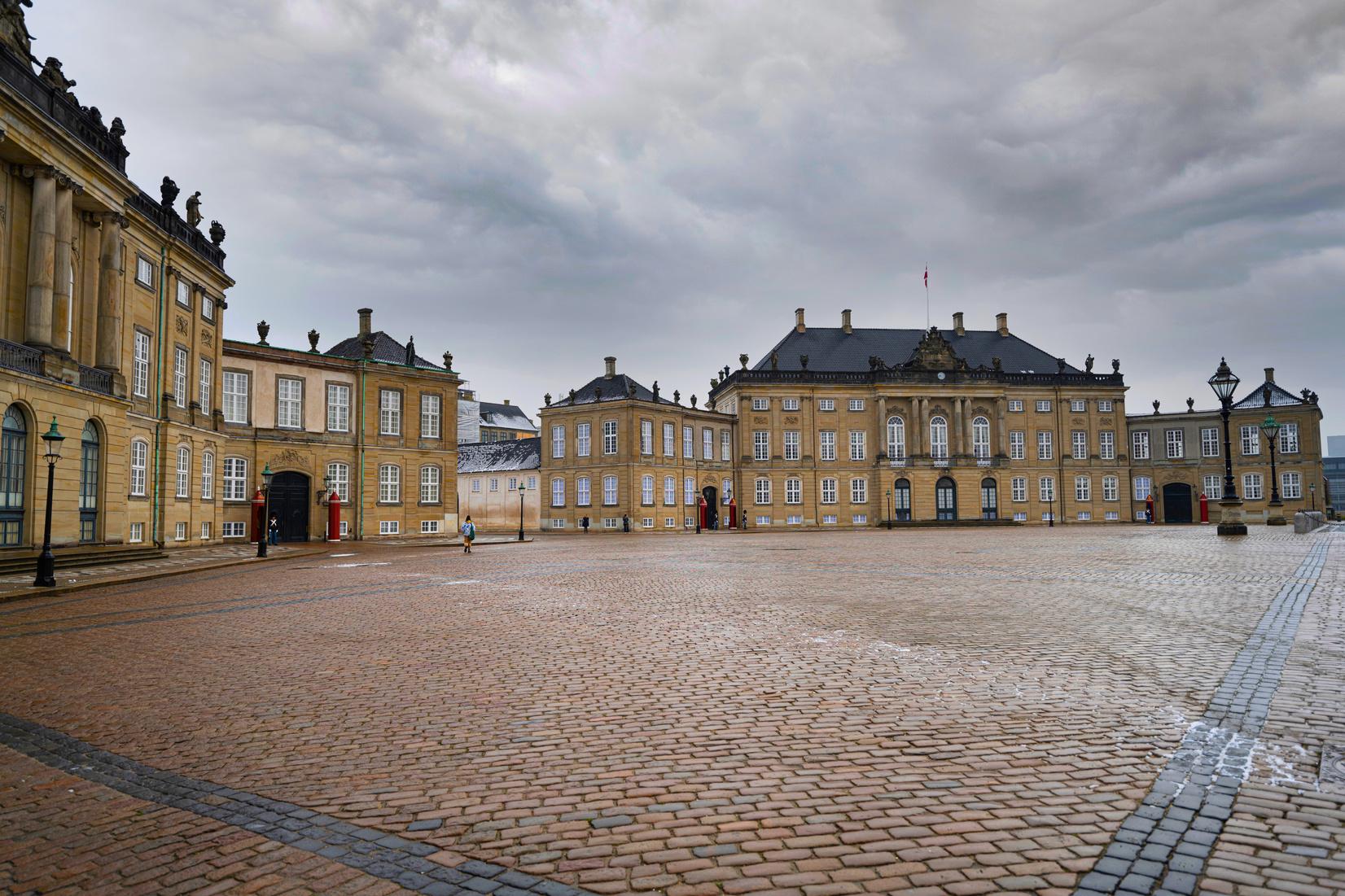 MIDDAY
Explore the historic district of Indre By (Inner City). Visit landmarks such as Christiansborg Palace, the Round Tower, and Amalienborg Palace.
12:00-15:00
TRAVEL ITINERARY
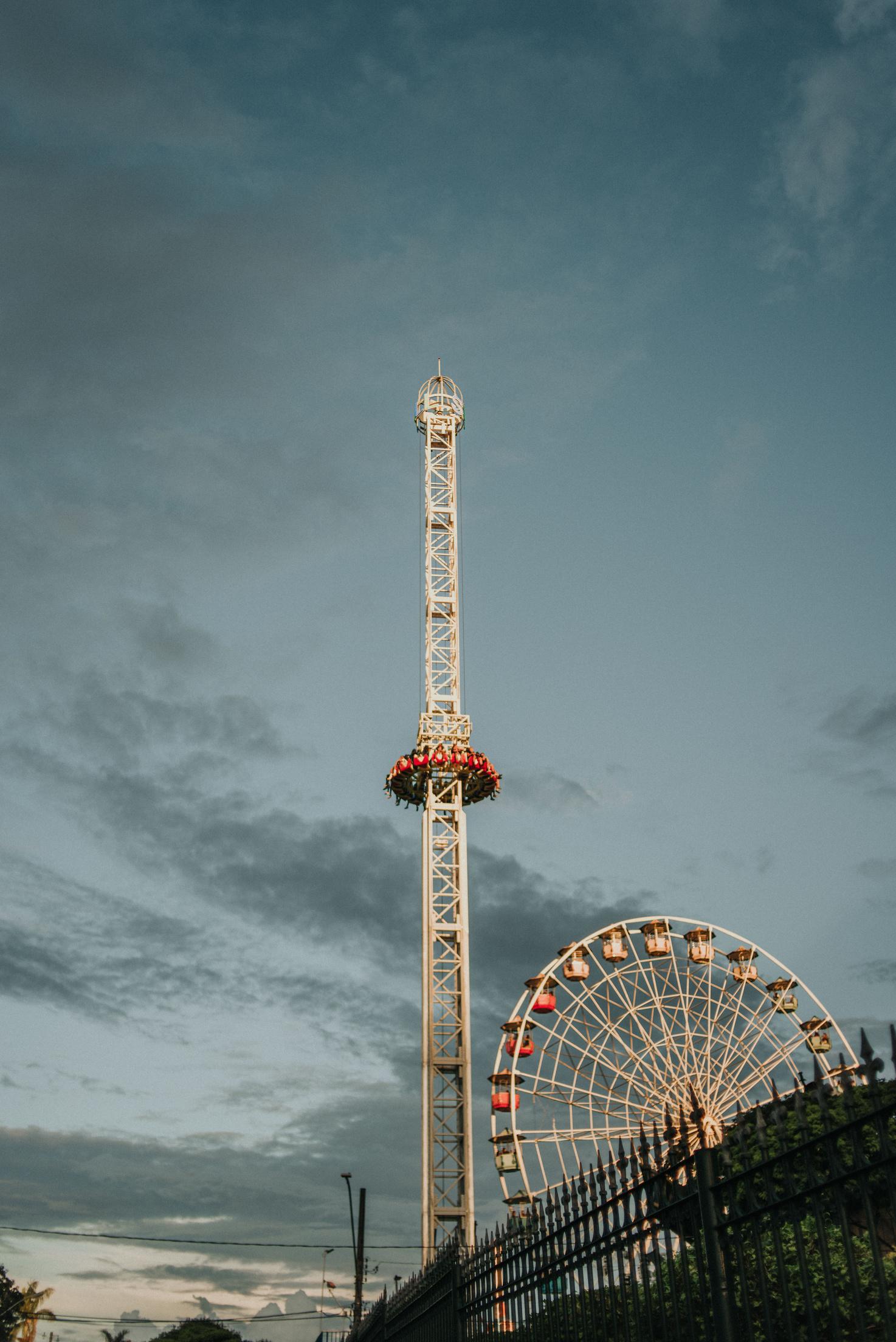 AFTERNOON
Head to Tivoli Gardens, one of the world's oldest amusement parks. Enjoy rides, games, and a stroll through the beautiful gardens.
15:00-18:00
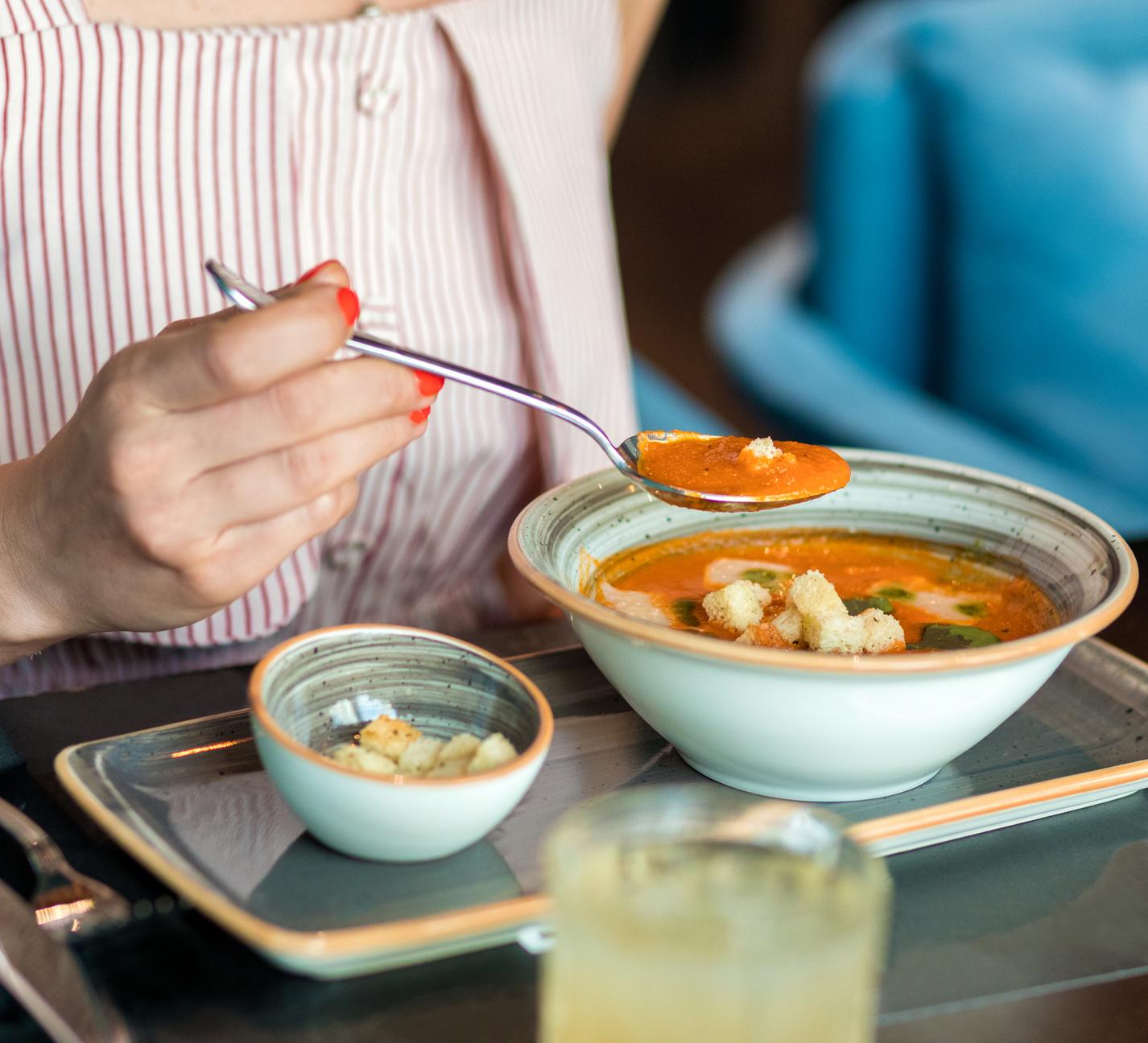 EVENING
End your day with a traditional Danish dinner at a local restaurant. Try classic dishes like smørrebrød or frikadeller.
18:00-21:00
02
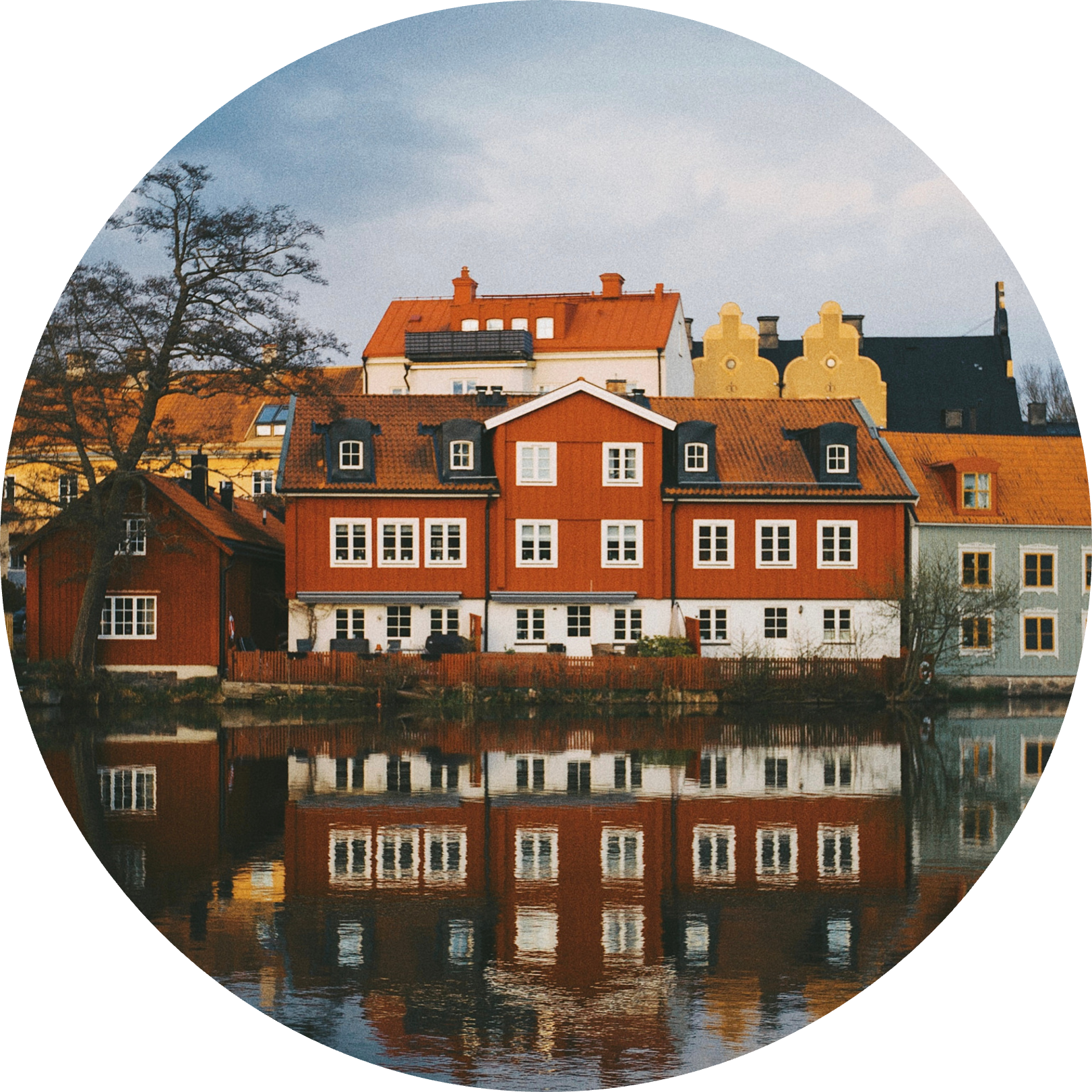 EXPLORE DESTINATIONS
DESTINATIONS
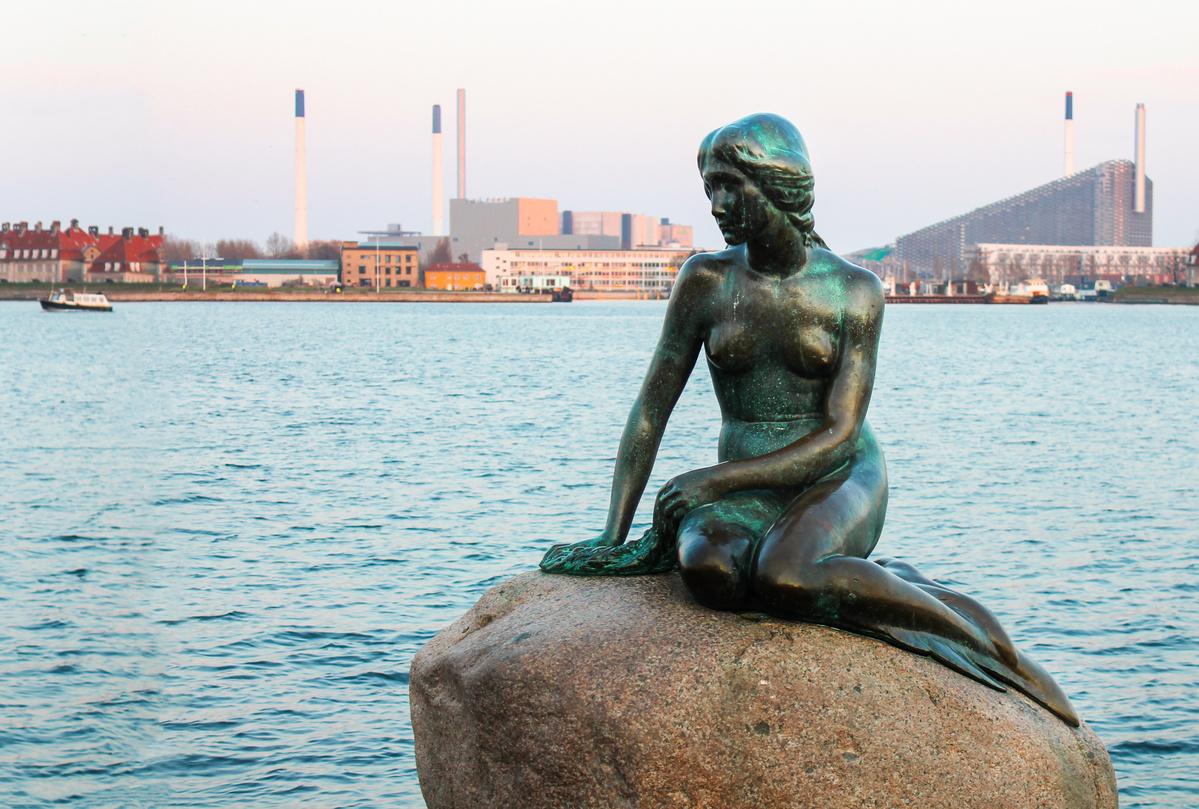 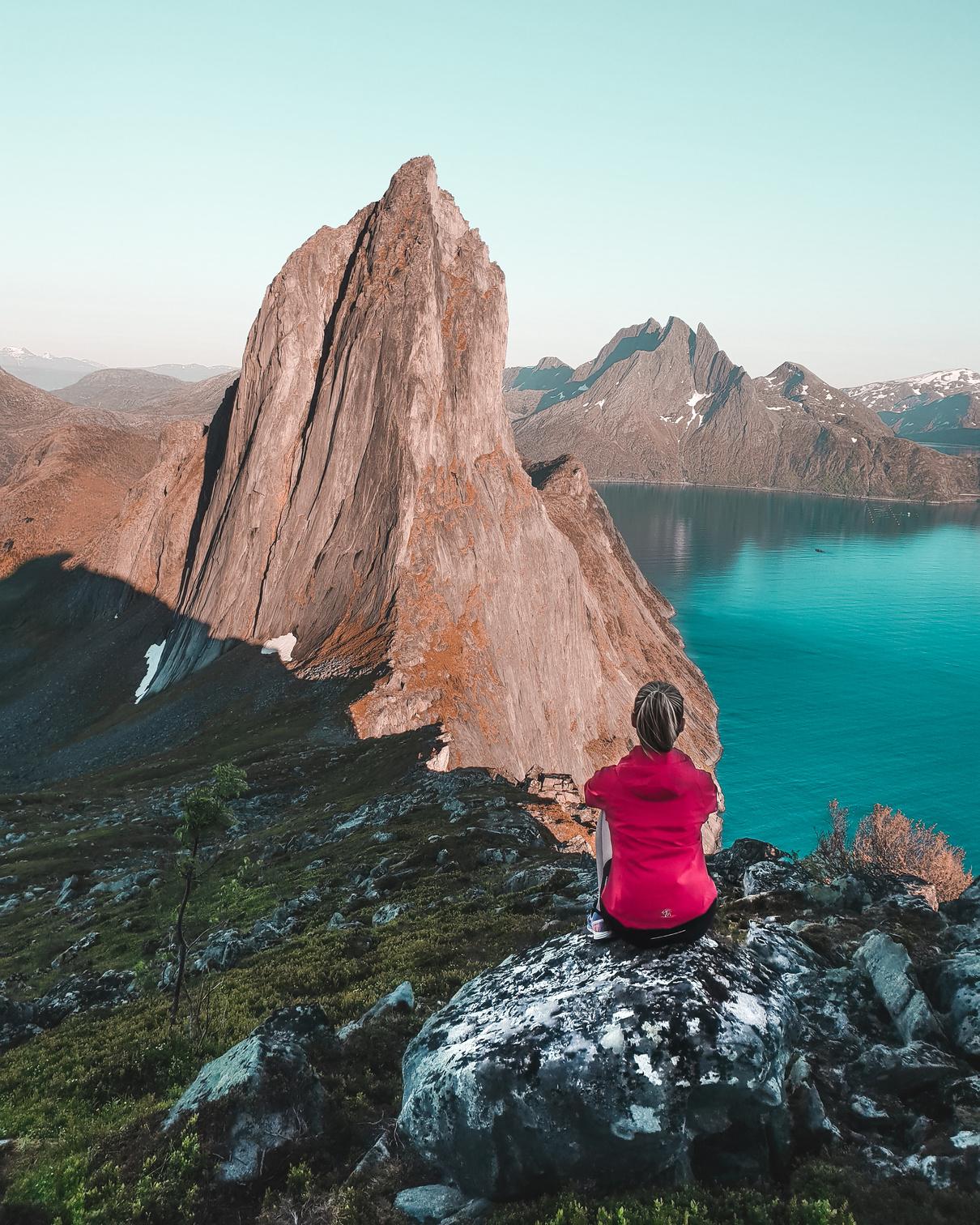 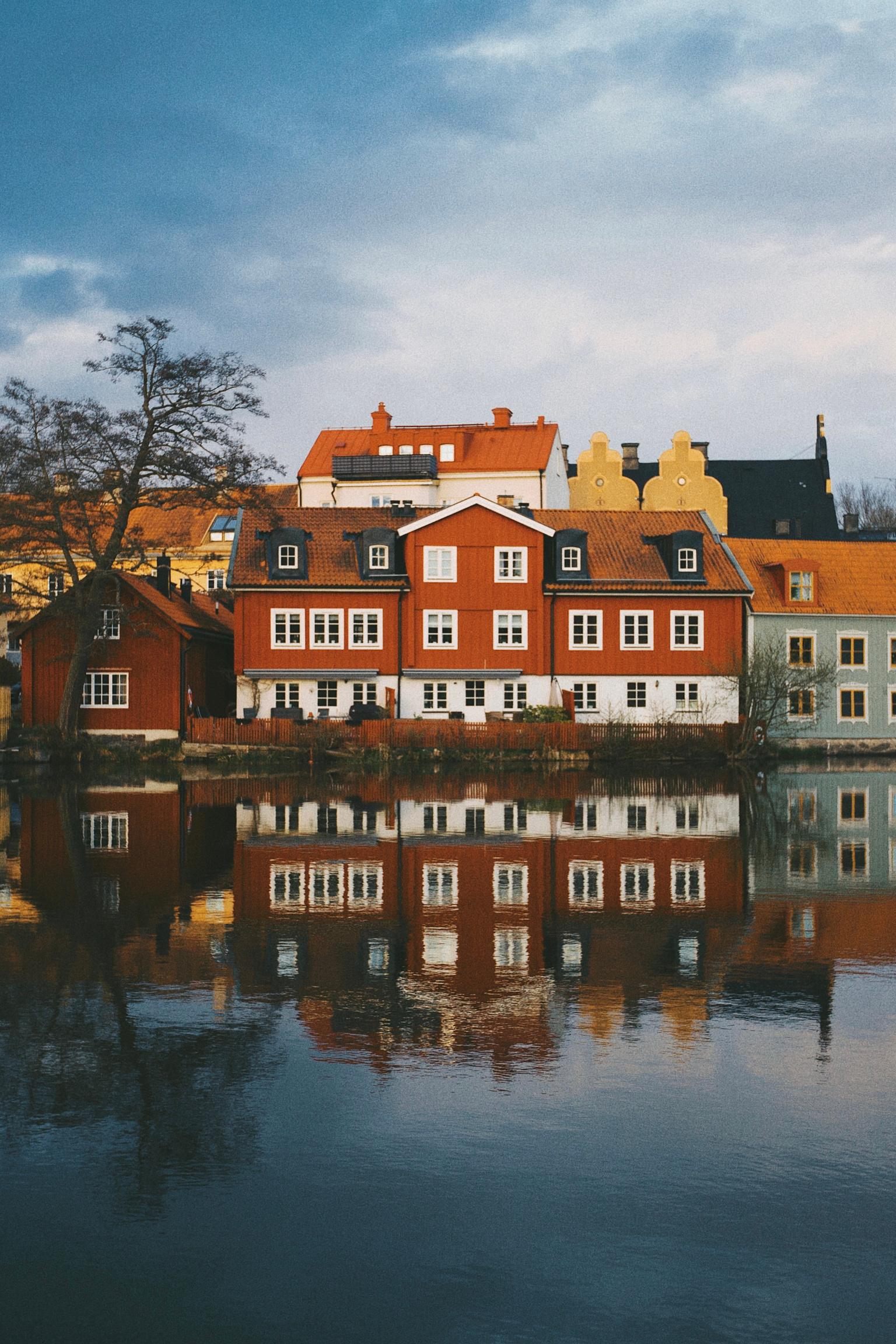 Denmark
Norway
Sweden
Lorem ipsum dolor sit amet, consectetur adipiscing elit, sed do eiusmod tempor incididunt ut labore et dolore magna aliqua.
Lorem ipsum dolor sit amet, consectetur adipiscing elit, sed do eiusmod tempor incididunt ut labore et dolore magna aliqua.
Lorem ipsum dolor sit amet, consectetur adipiscing elit, sed do eiusmod tempor incididunt ut labore et dolore magna aliqua.
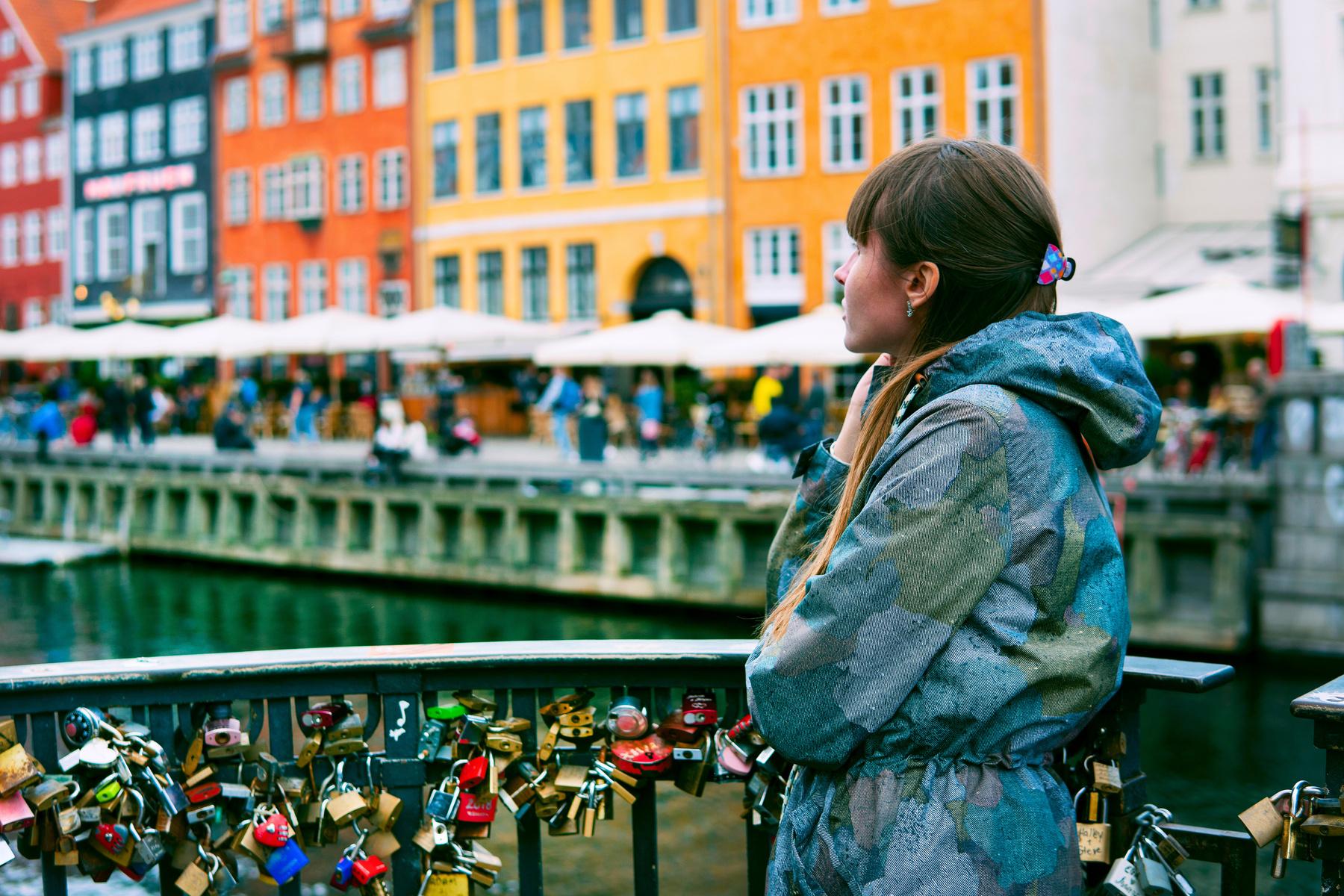 Explore Denmark's vibrant culture blending history with innovation. From Copenhagen's Nyhavn to Jelling's Viking heritage, experience a journey through time. Enjoy Danish culinary delights and the warm hospitality of the Danish people while exploring their rich cultural heritage.
DENMARK
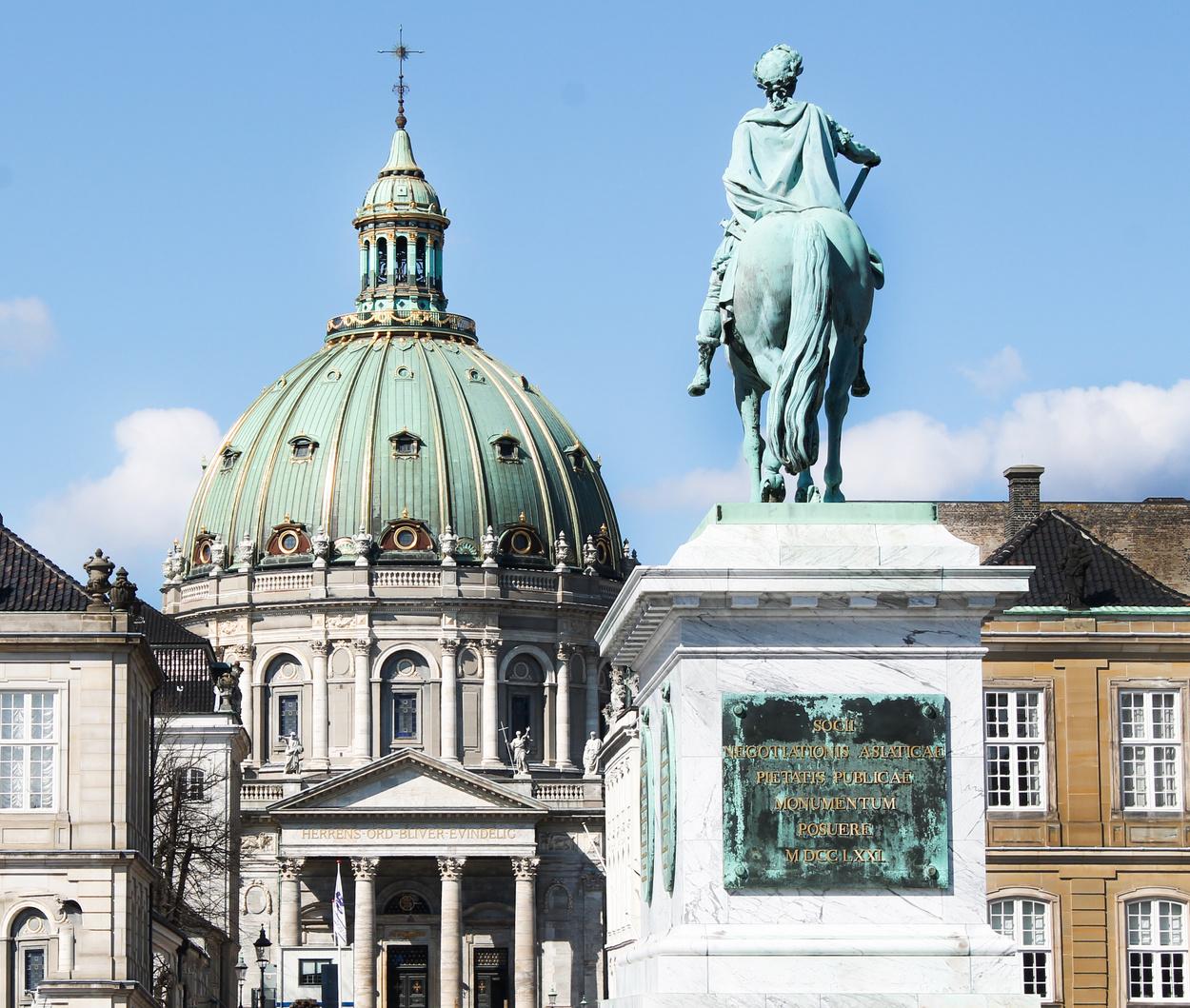 Explore Denmark's vibrant culture blending history with innovation. From Copenhagen's Nyhavn to Jelling's Viking heritage, experience a journey through time. Enjoy Danish culinary delights and the warm hospitality of the Danish people while exploring their rich cultural heritage.
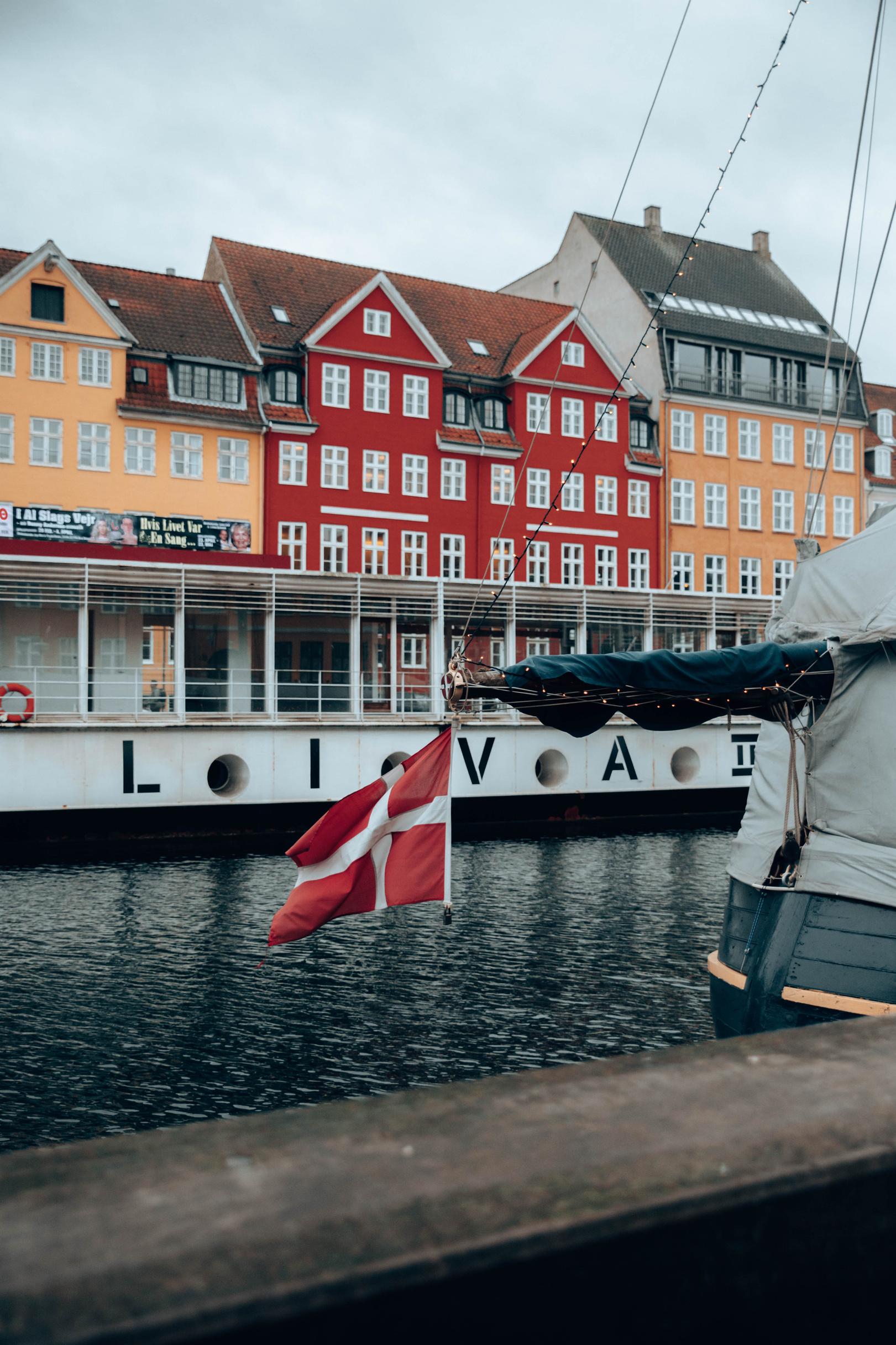 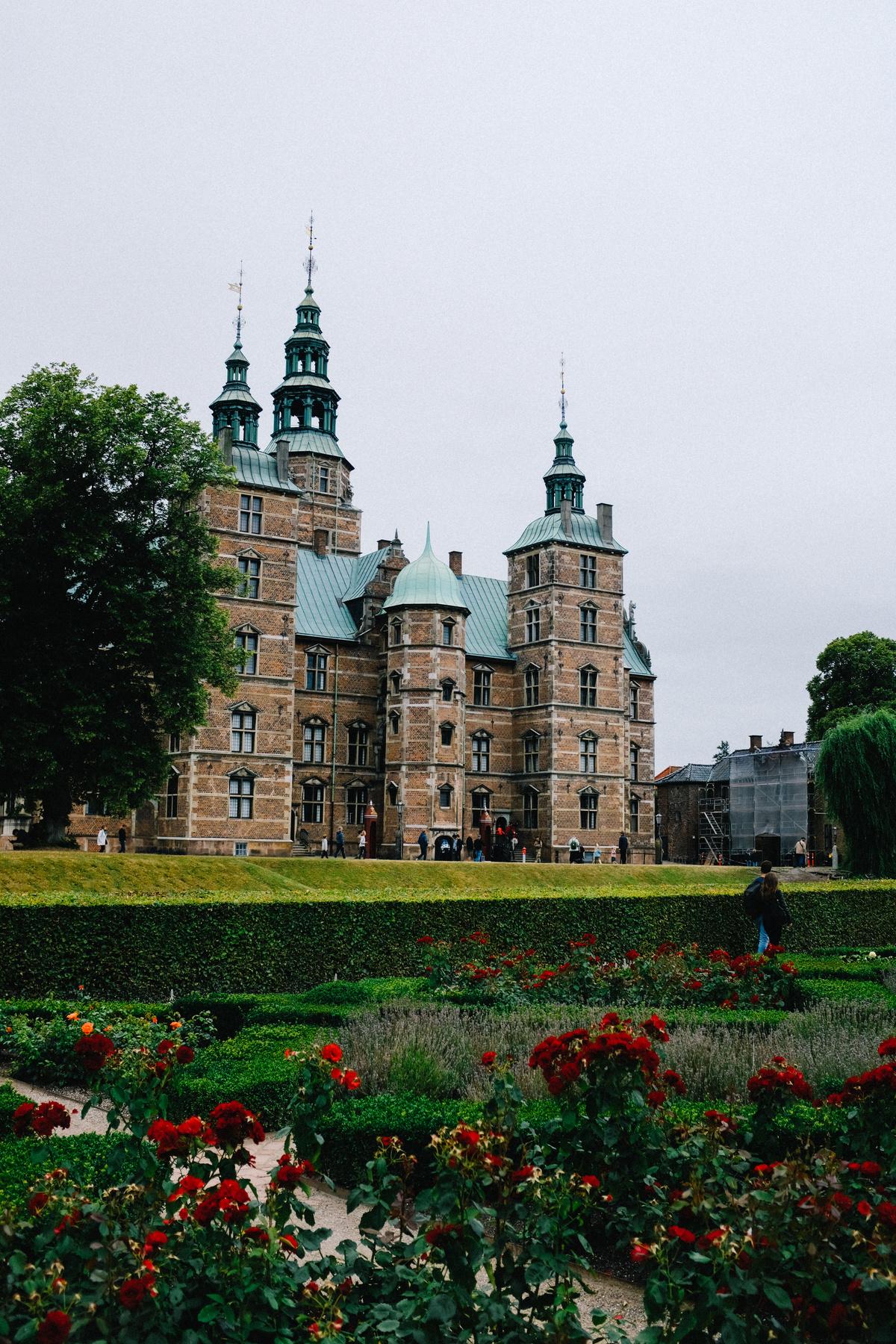 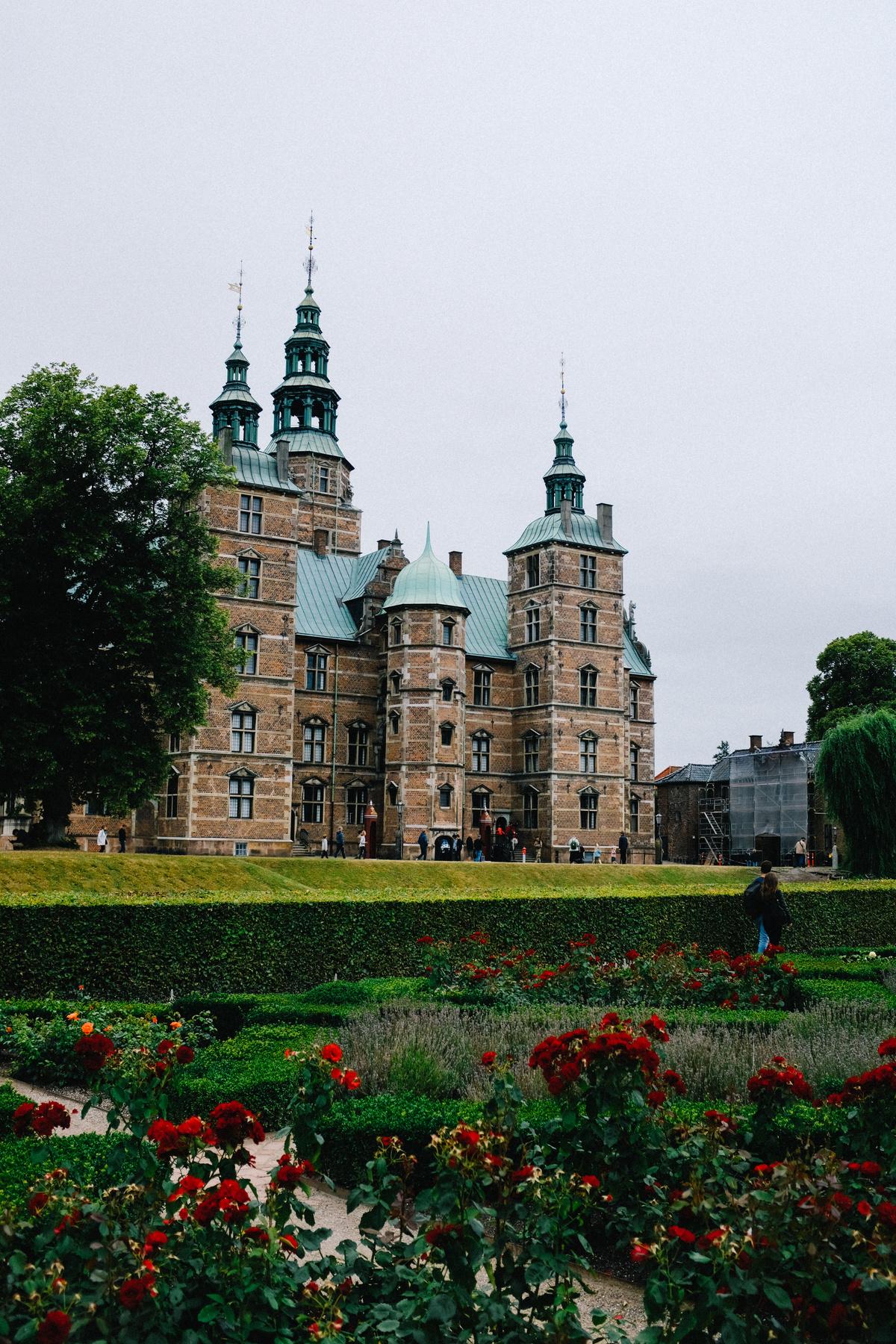 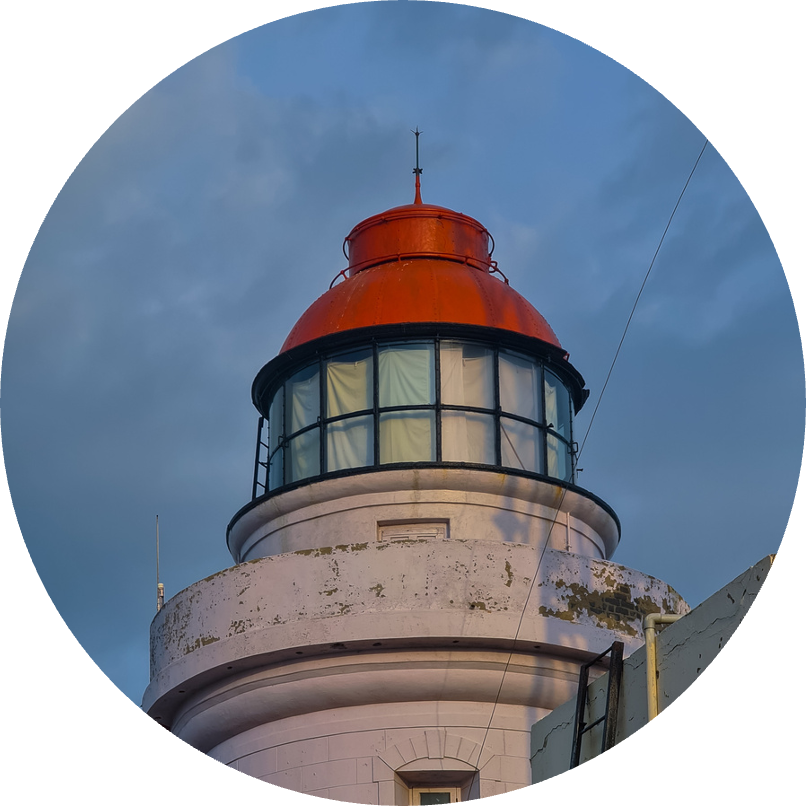 Excepteur sint occaecat cupidatat non proident, sunt in culpa qui officia deserunt mollit anim id est laborum.
GALLERY
Duis aute irure dolor in reprehenderit in voluptate velit esse cillum dolore eu fugiat nulla pariatur.
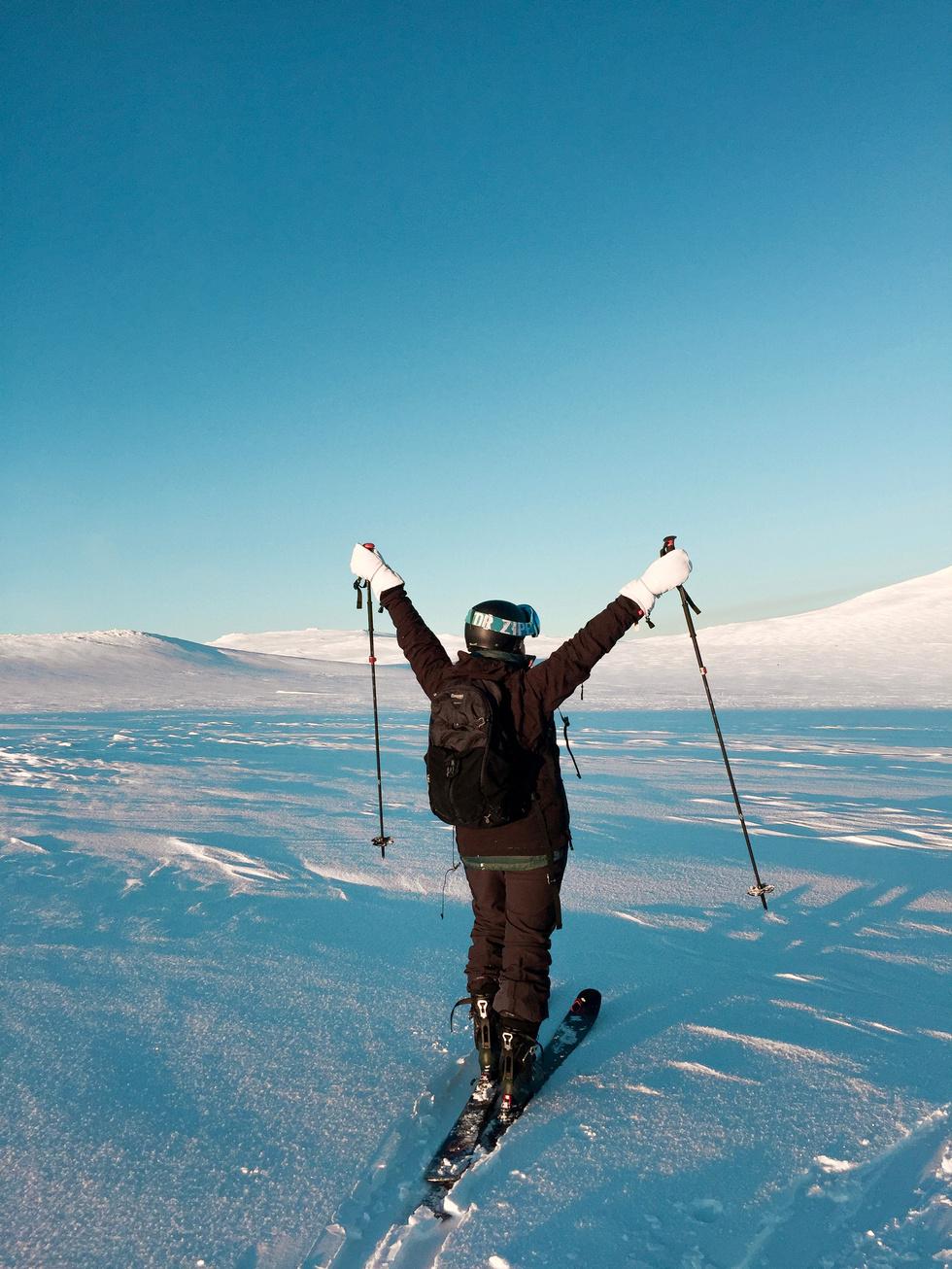 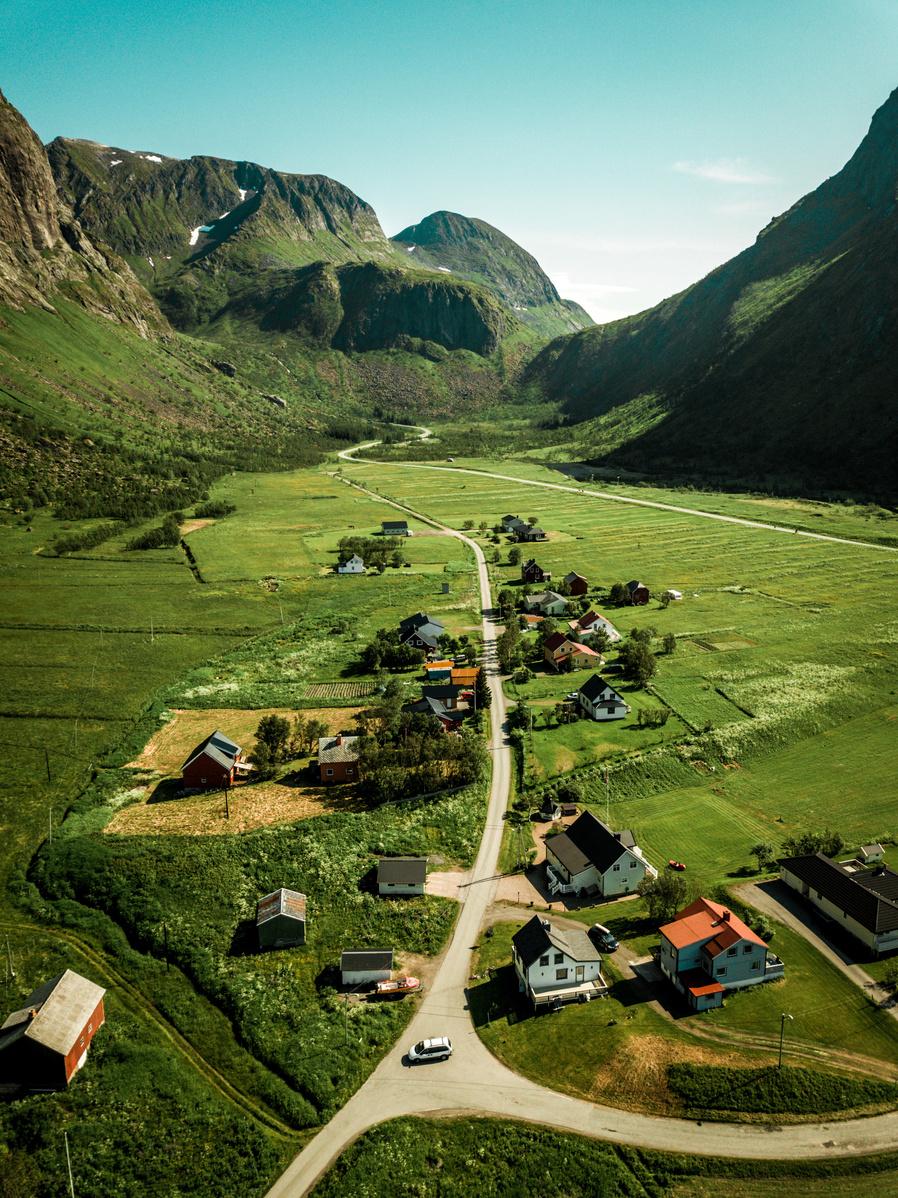 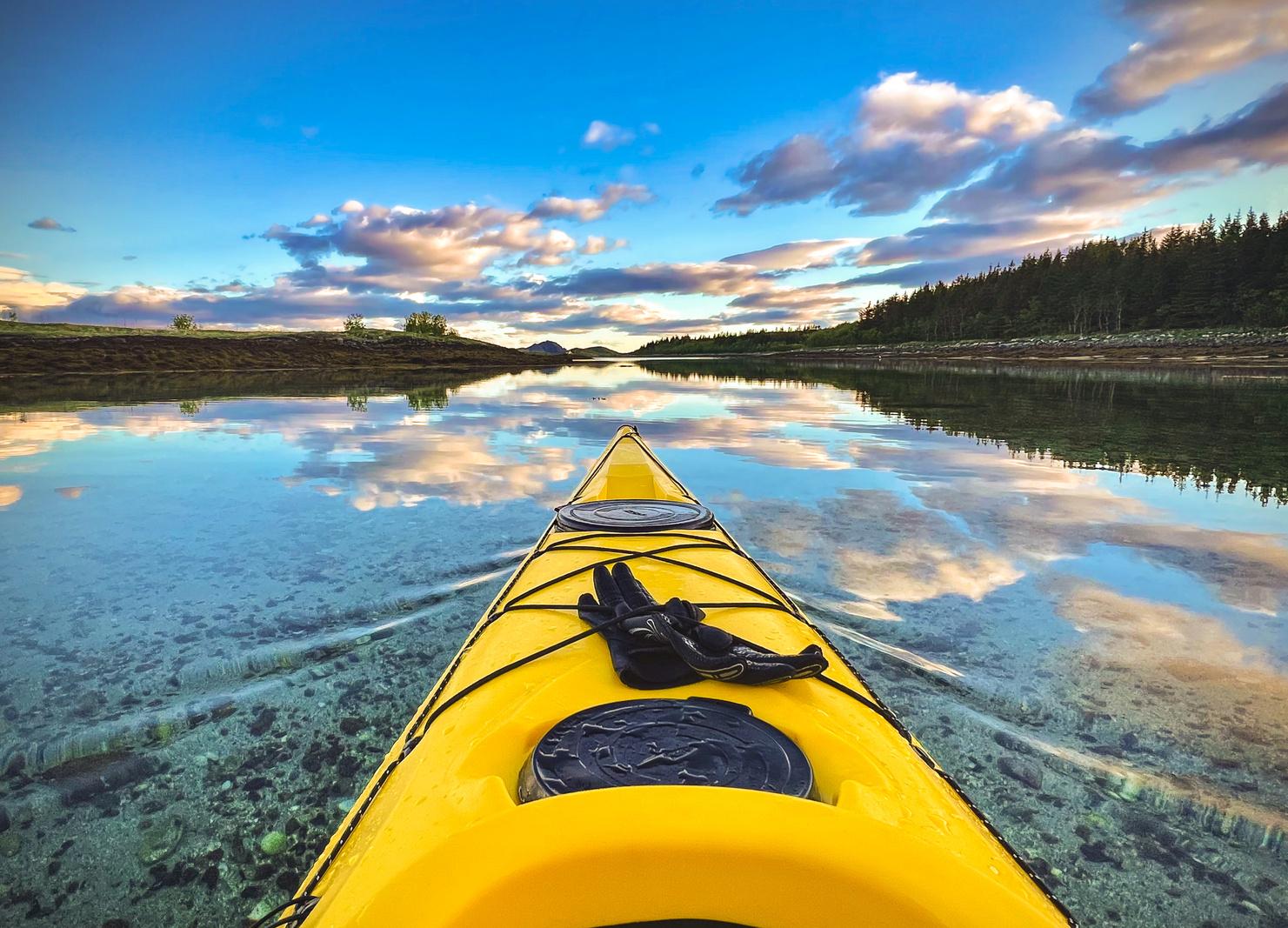 NORWAY
Lorem ipsum dolor sit amet, consectetur adipiscing elit, sed do eiusmod tempor incididunt ut labore et dolore magna aliqua.
Lorem ipsum dolor sit amet, consectetur adipiscing elit, sed do eiusmod tempor incididunt ut labore et dolore magna aliqua.
Lorem ipsum dolor sit amet, consectetur adipiscing elit, sed do eiusmod tempor incididunt ut labore et dolore magna aliqua.
TOP DESTINATIONS IN NORWAY
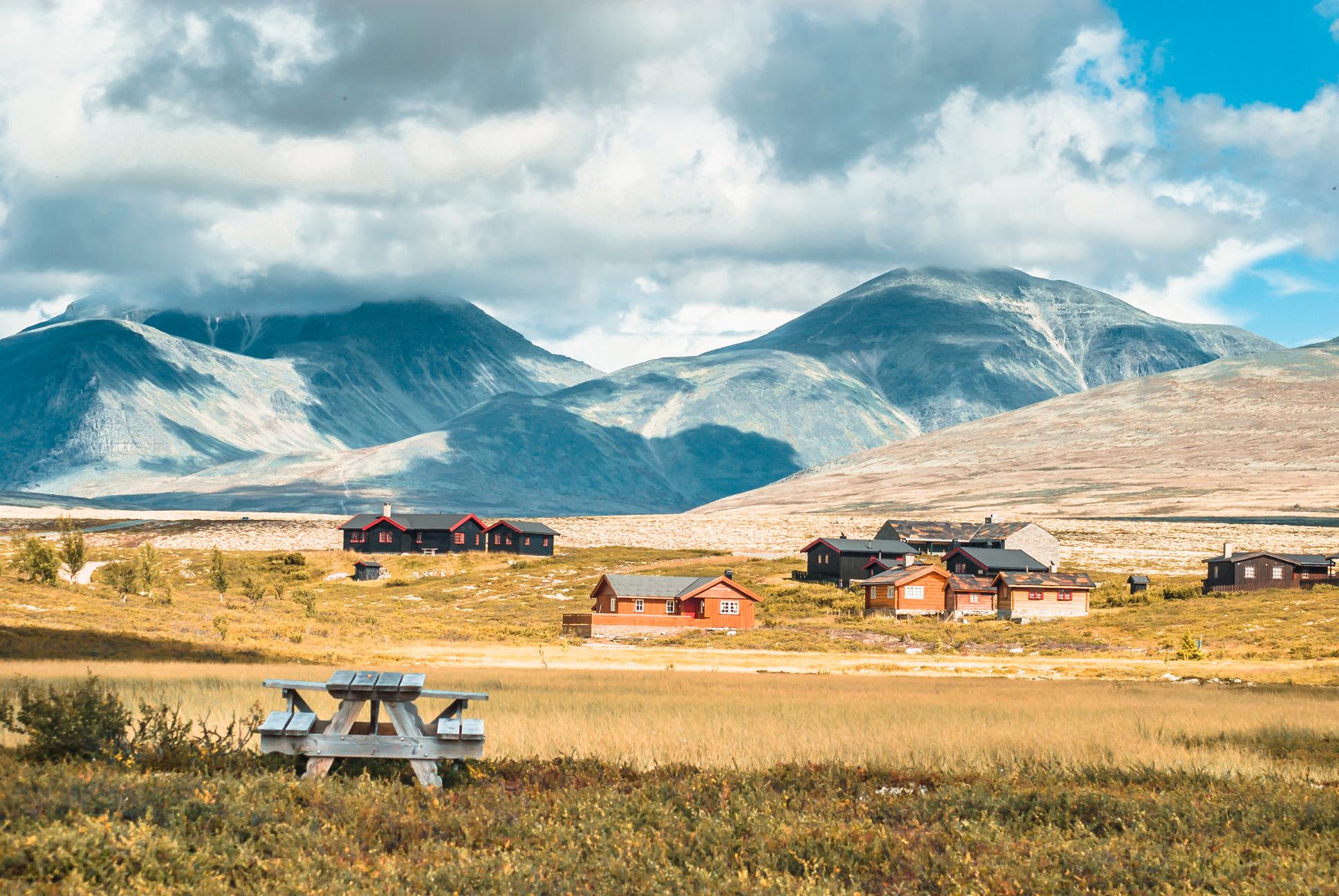 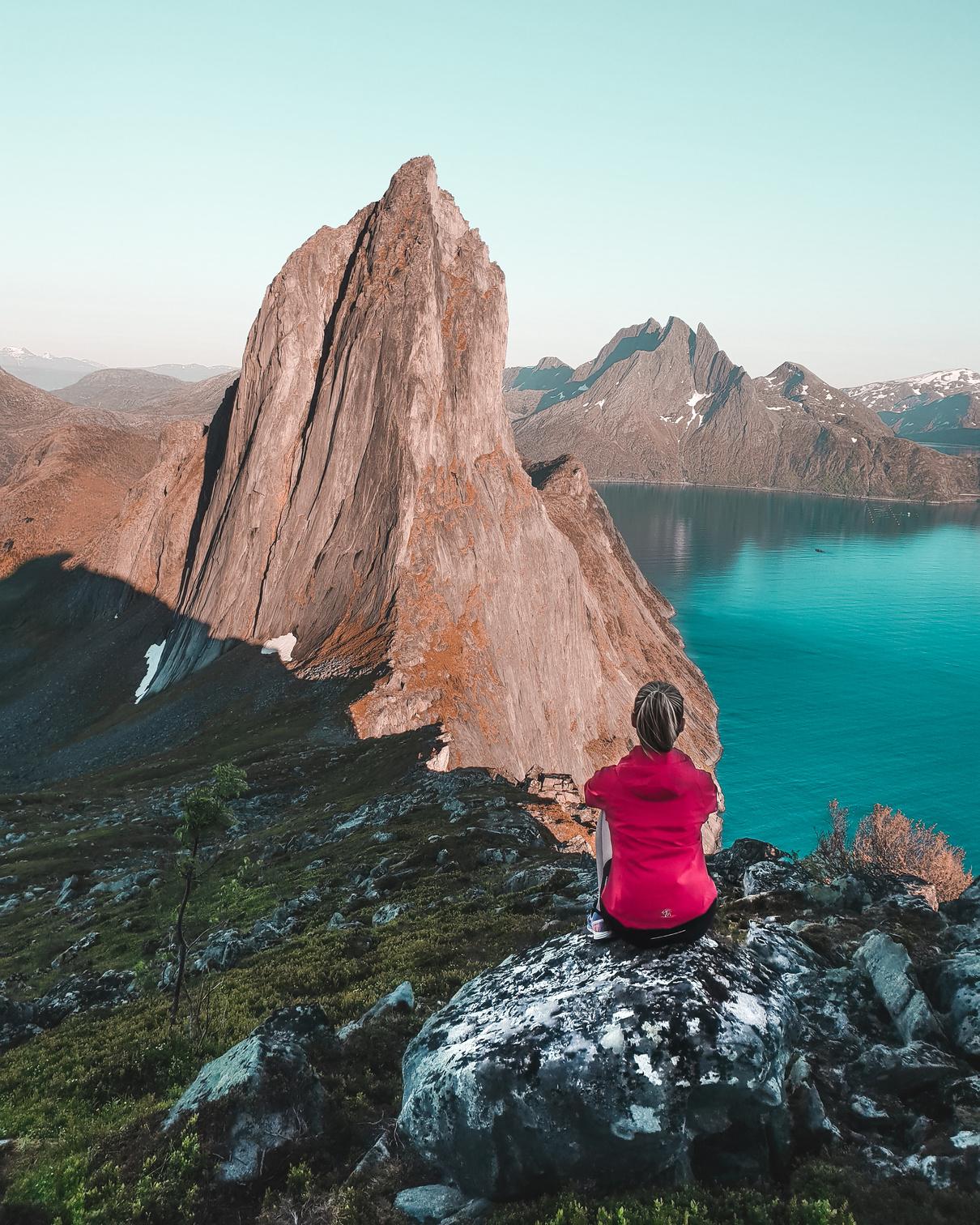 Explore the breathtaking beauty of Norway's top destinations, from the majestic fjords of Geiranger and Nærøyfjord to the vibrant city life of Oslo and the historic charm of Bergen.
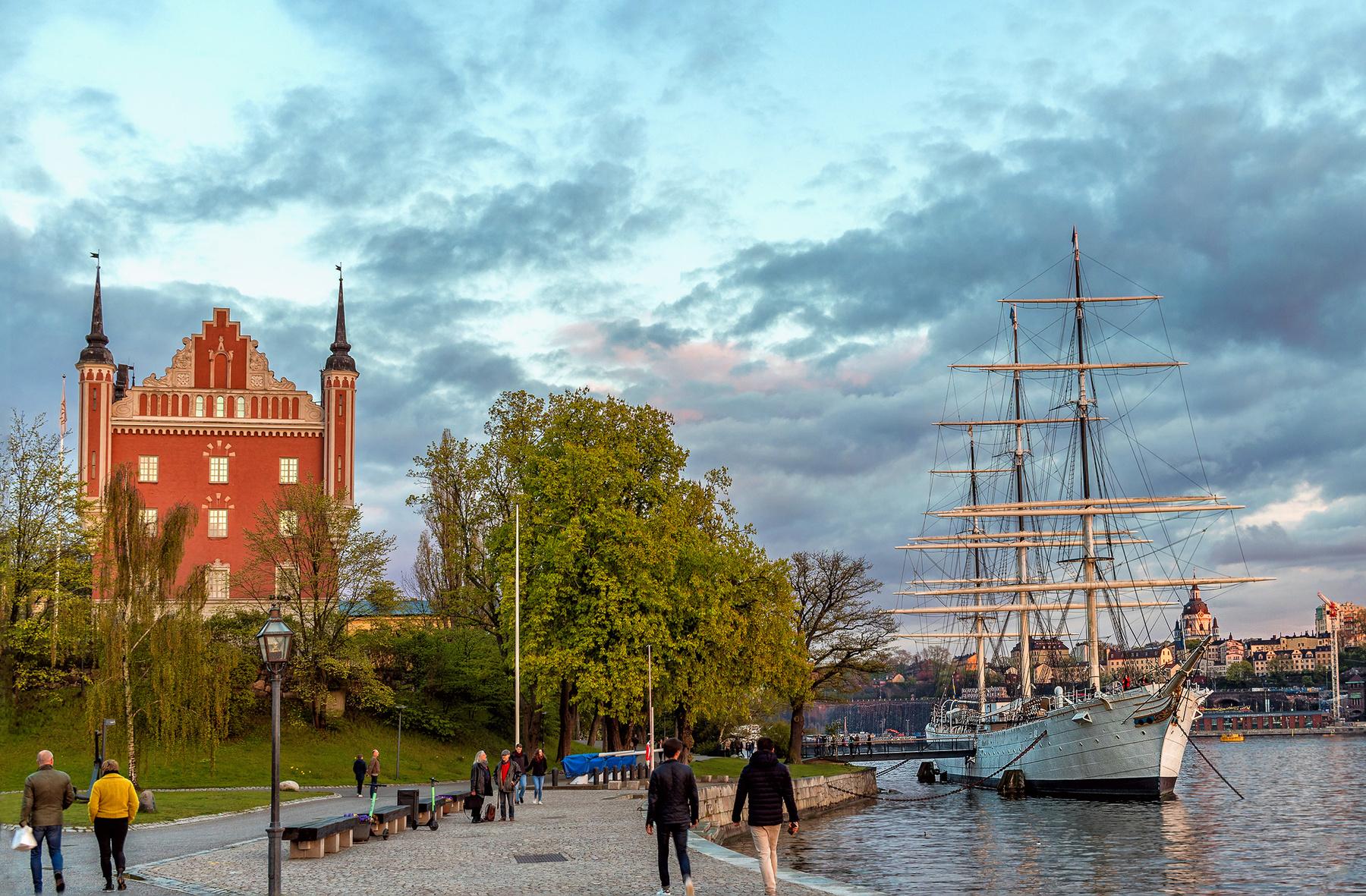 SWEDEN
1
2
3
Lorem ipsum dolor sit amet, consectetur adipiscing elit, sed do eiusmod tempor incididunt ut labore et.
Lorem ipsum dolor sit amet, consectetur adipiscing elit, sed do eiusmod tempor incididunt ut labore et.
Lorem ipsum dolor sit amet, consectetur adipiscing elit, sed do eiusmod tempor incididunt ut labore et.
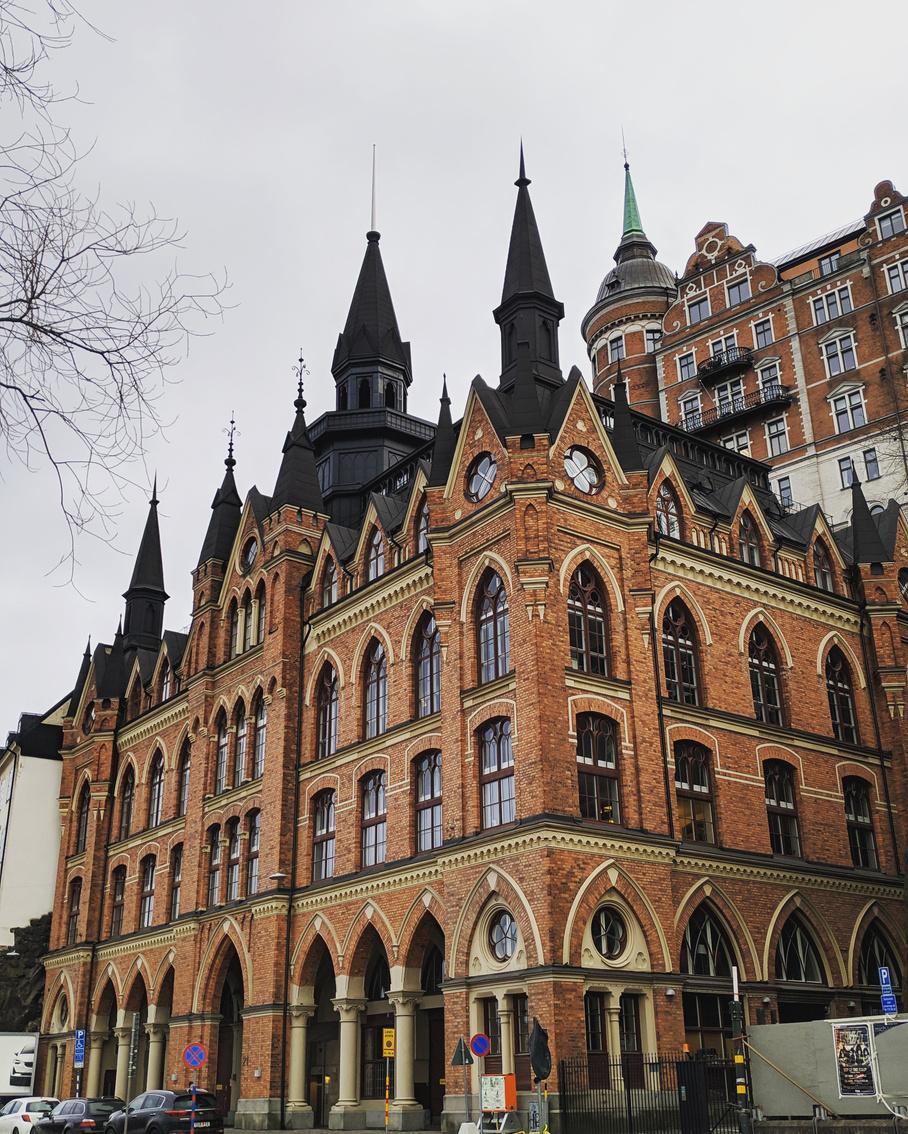 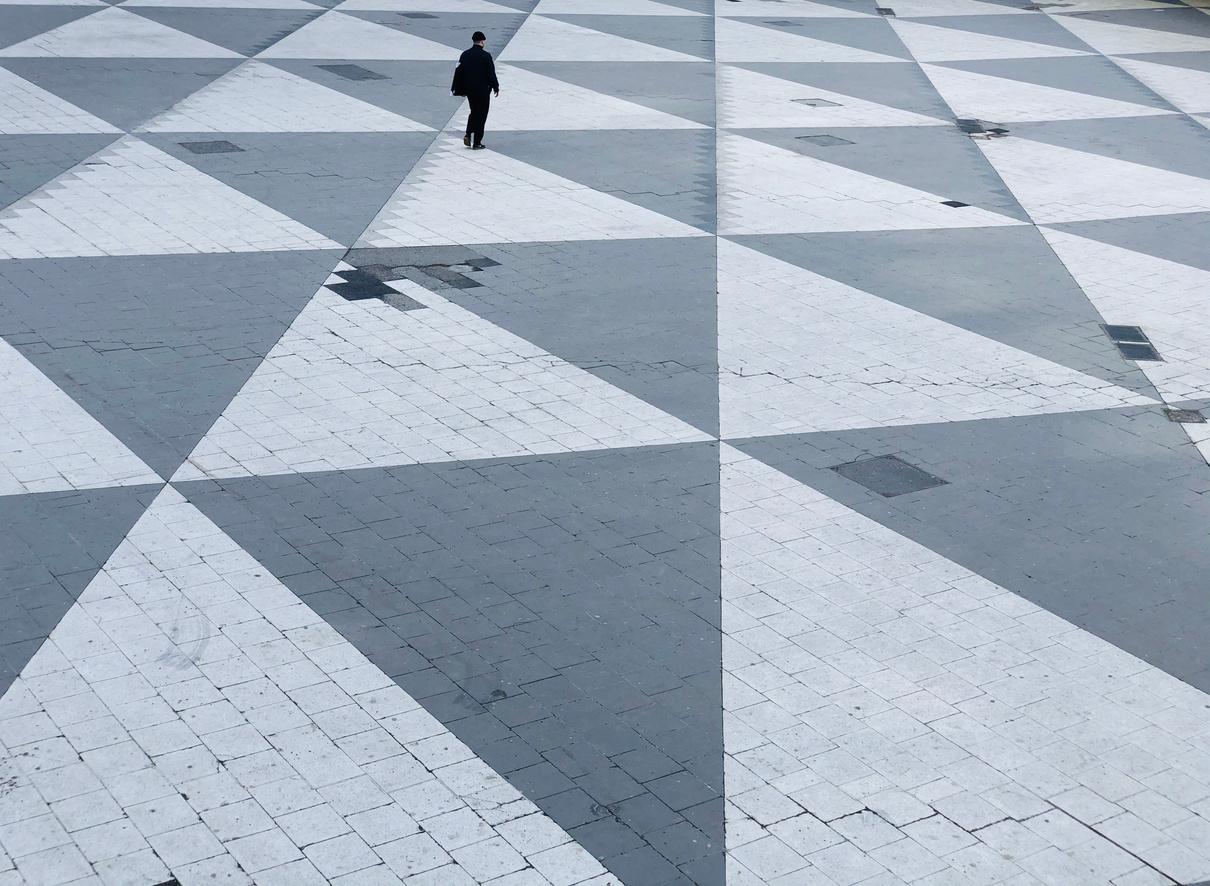 Location Name
Location Name
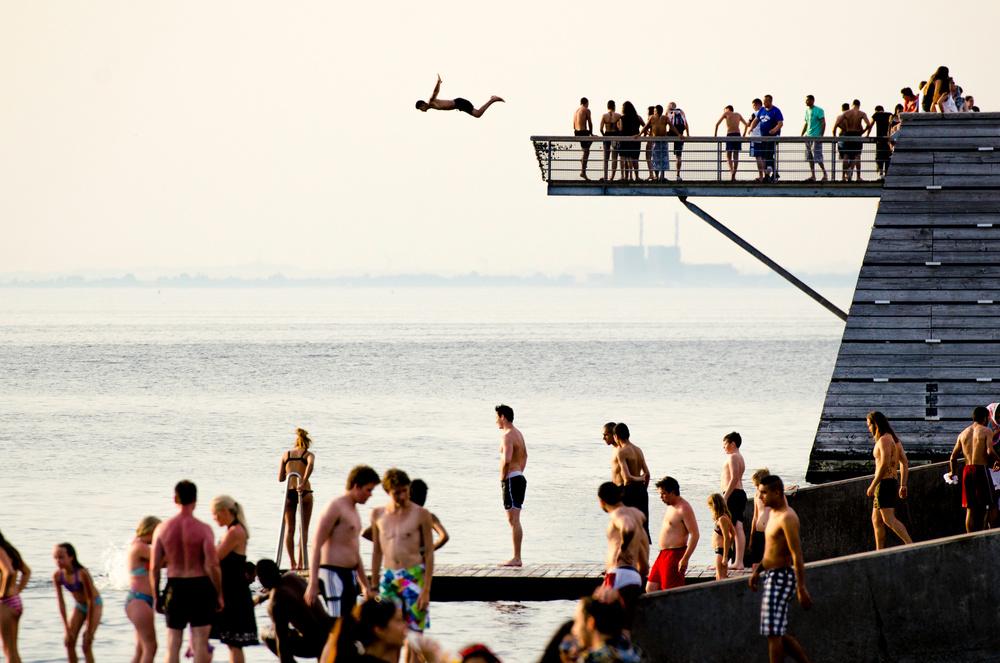 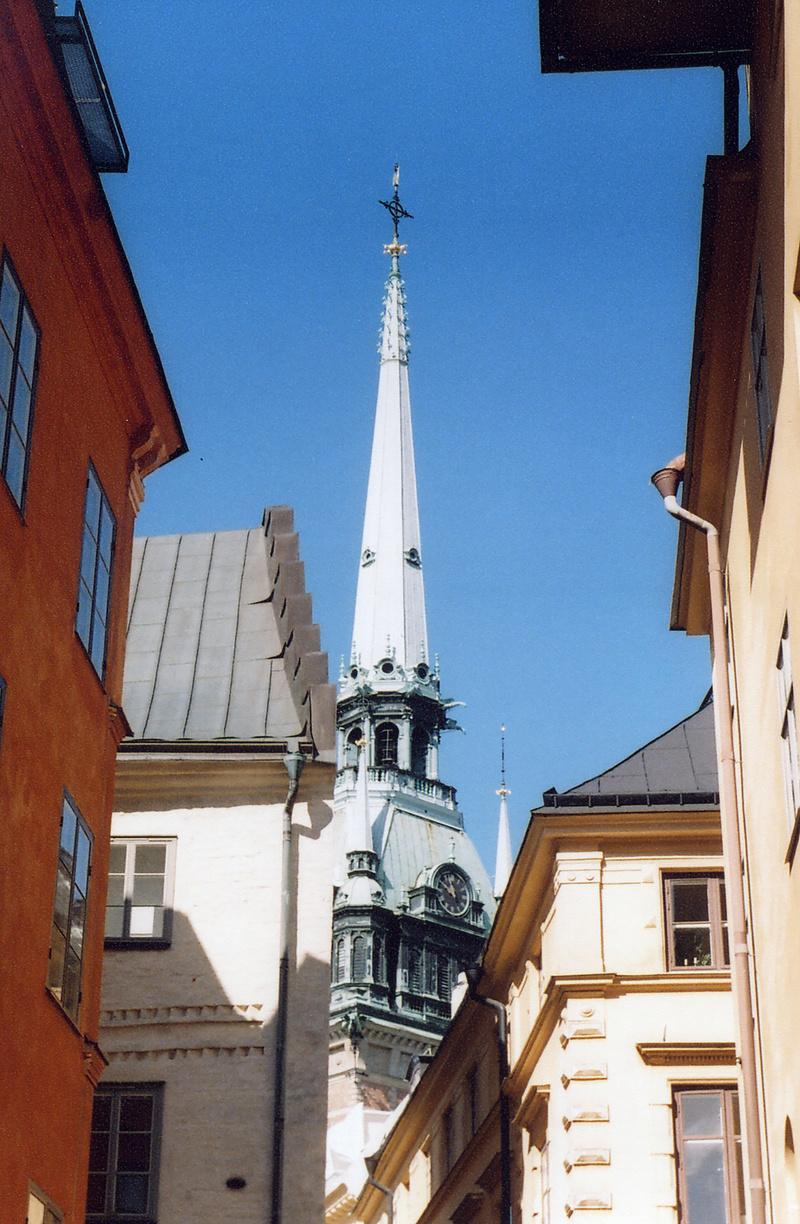 Stockholm
Location Name
Location Name
Immerse yourself in Sweden's rich cultural heritage with a visit to historic landmarks like the Royal Palace in Stockholm, the Vasa Museum, and the UNESCO-listed town of Visby.
03
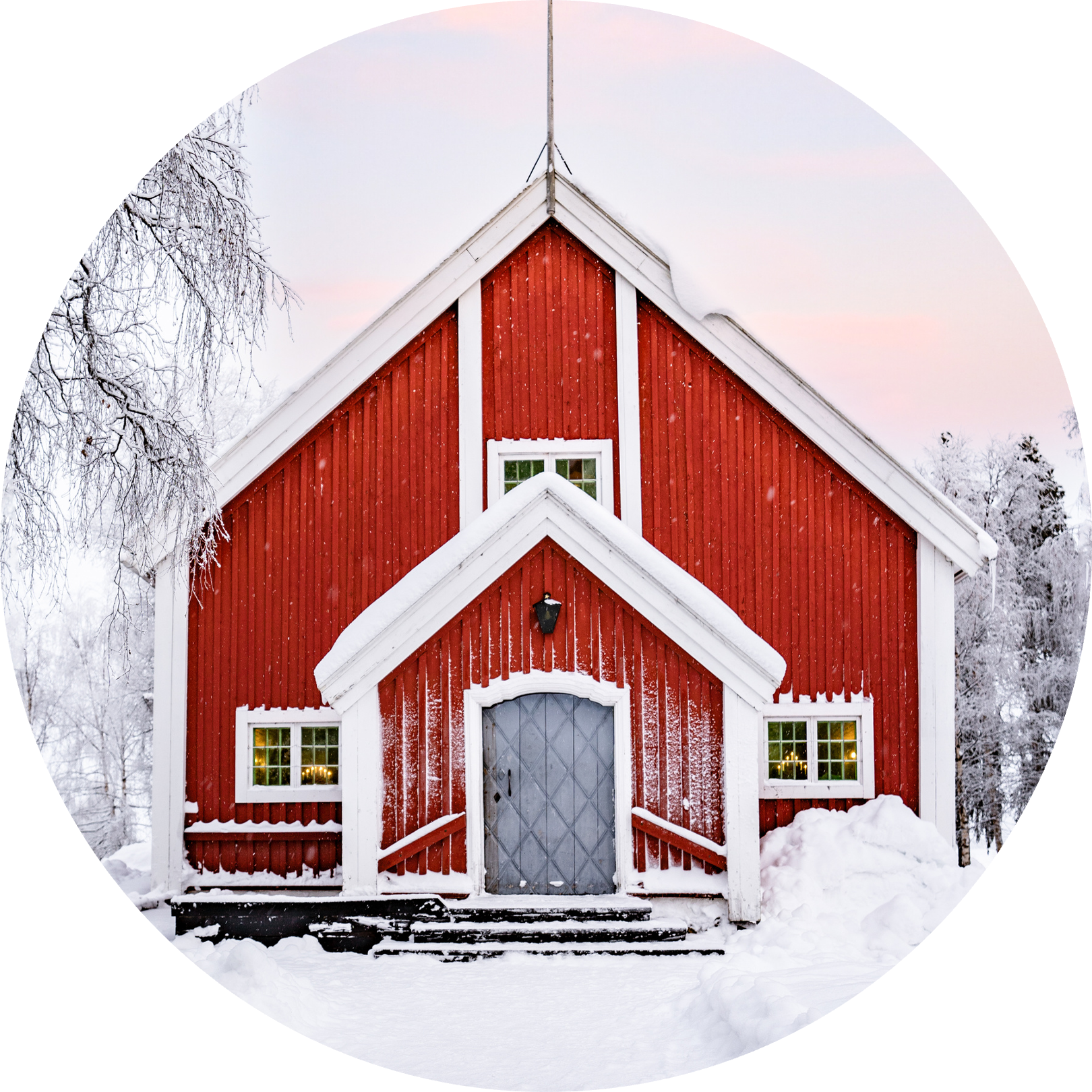 CULTURE
& CUISINE
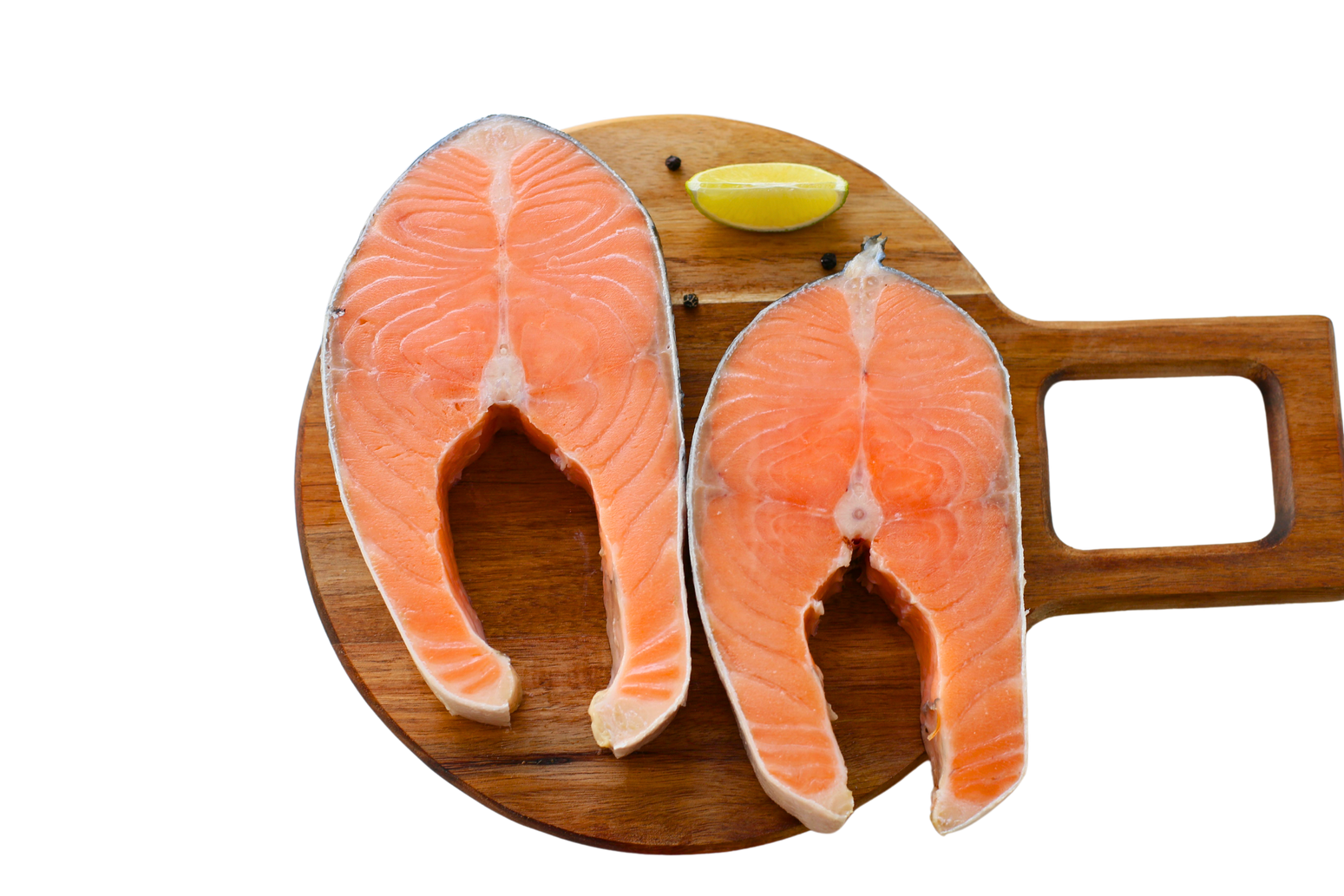 CULINARY DELIGHTS
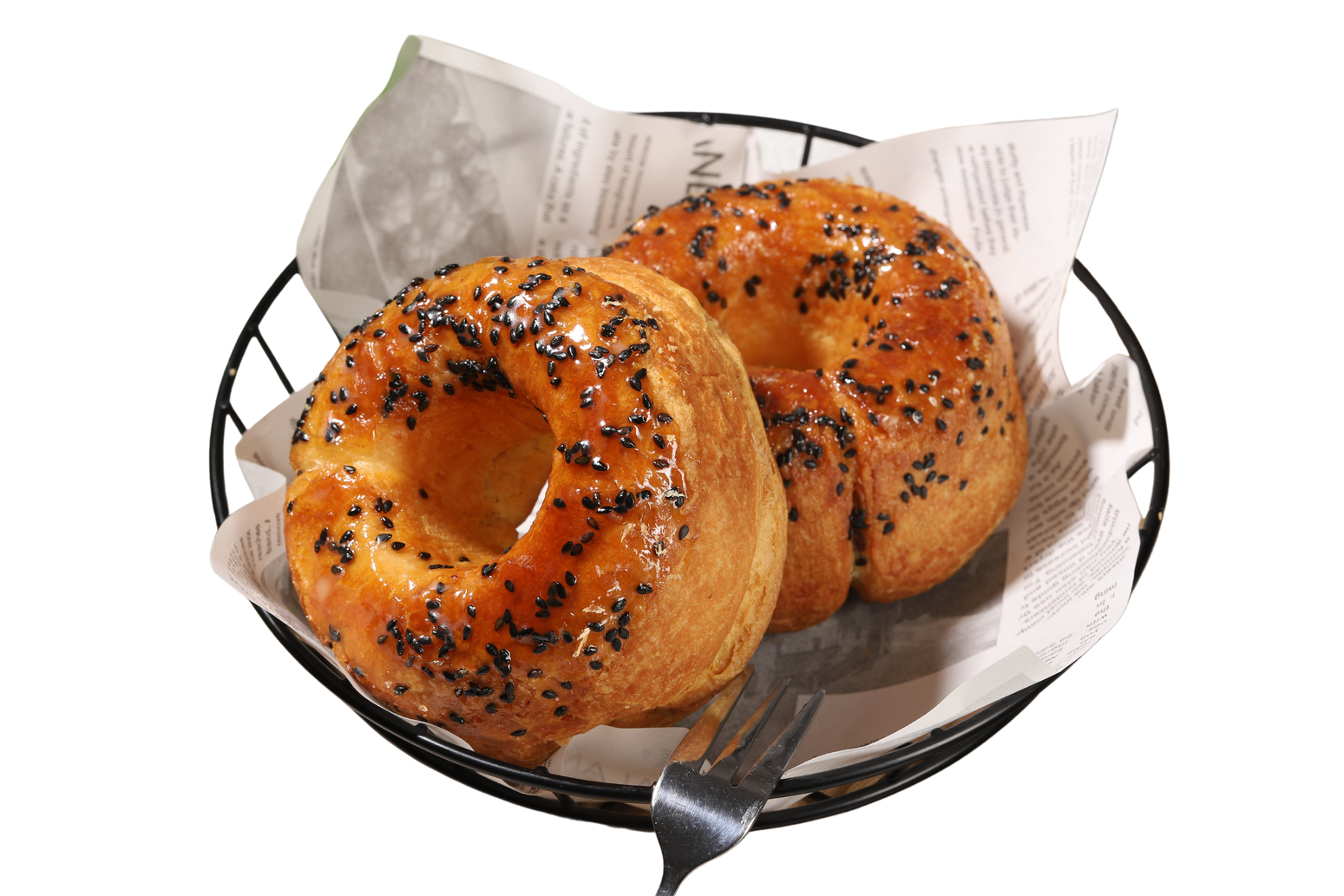 Immerse yourself in the rich cultural heritage and culinary delights of Scandinavia. From traditional folk festivals and Viking history to modern Nordic cuisine and cozy cafés, Scandinavia offers a diverse array of experiences for every traveler.
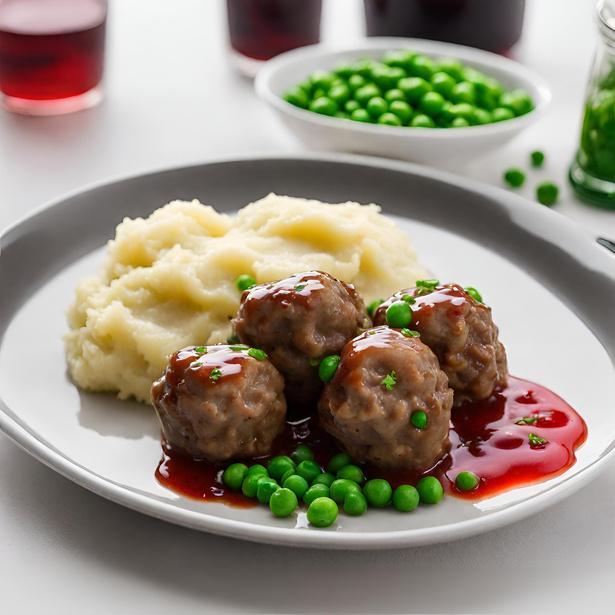 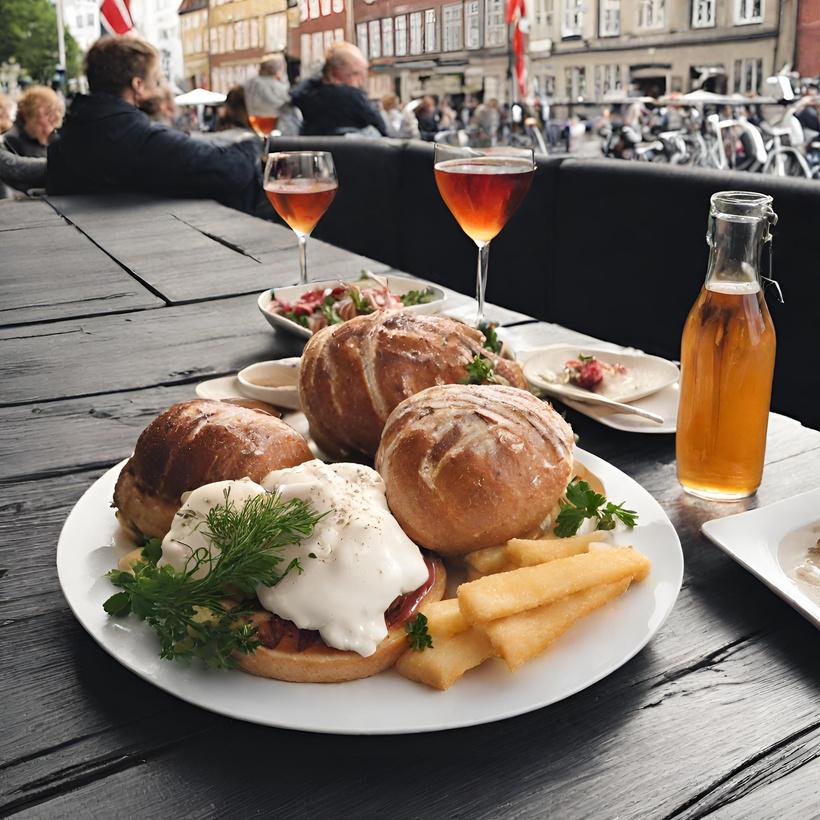 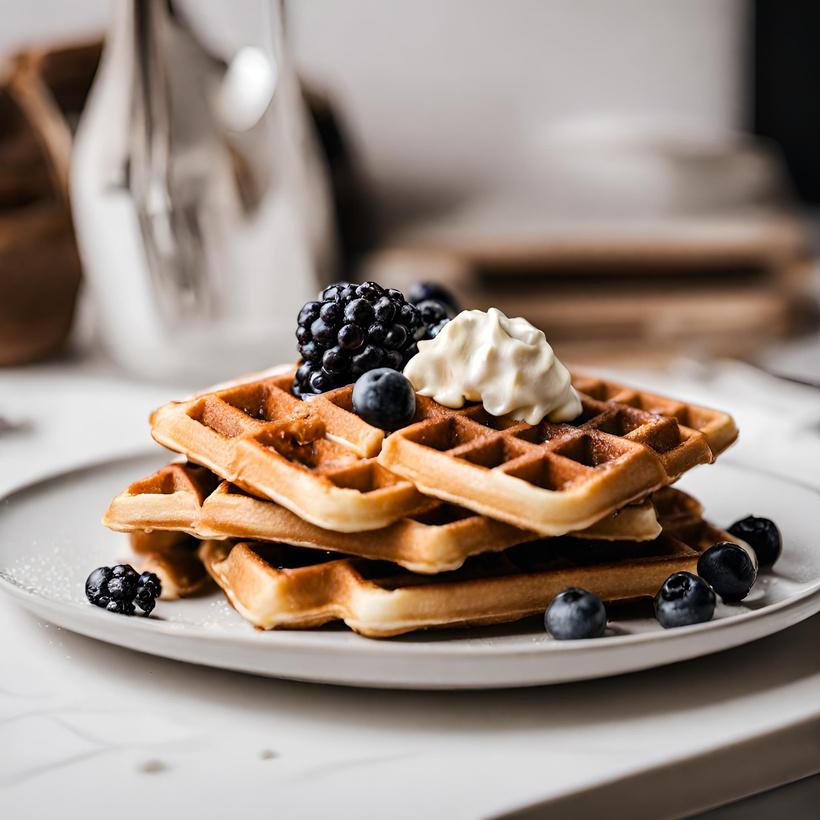 CULTURE & CUISINE
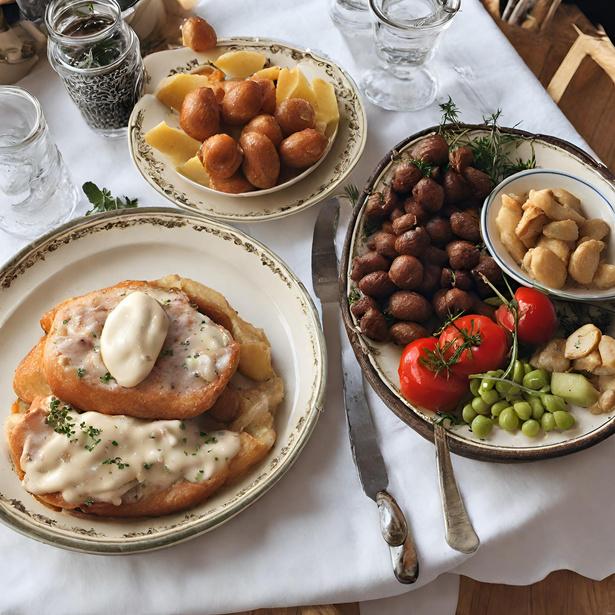 Immerse yourself in the rich cultural heritage and culinary delights of Scandinavia. From traditional folk festivals and Viking history to modern Nordic cuisine and cozy cafés, Scandinavia offers a diverse array of experiences for every traveler.
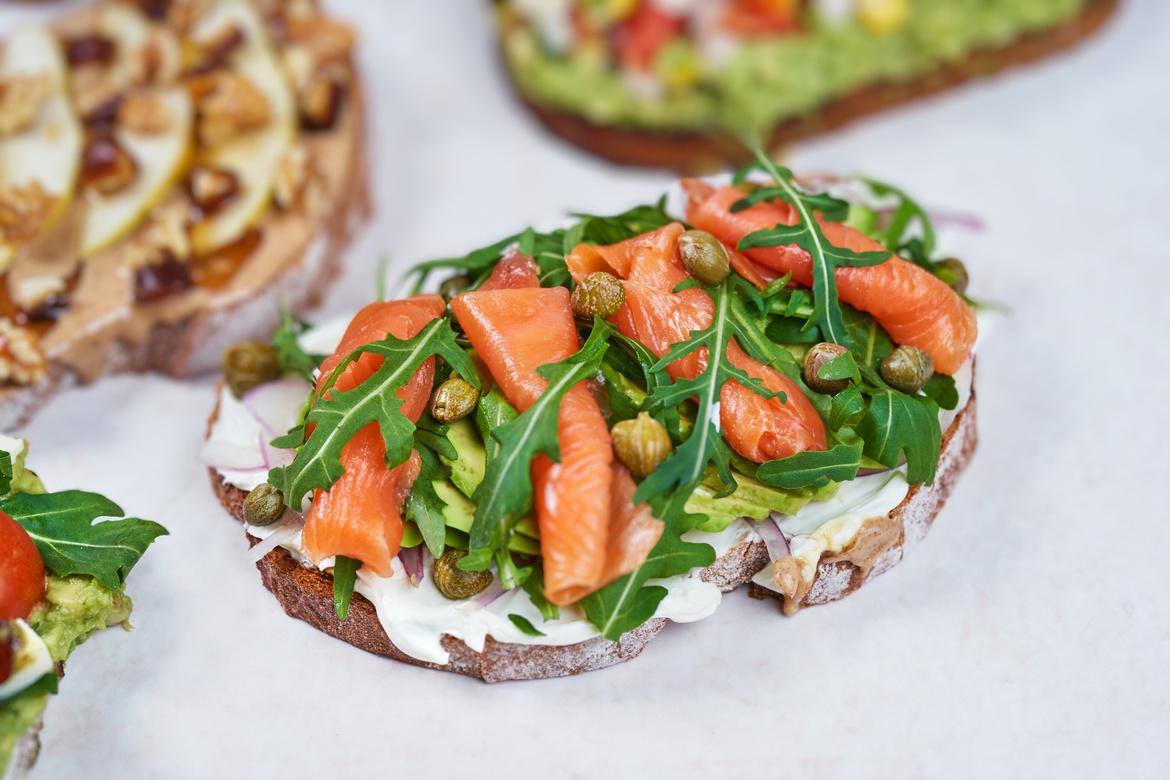 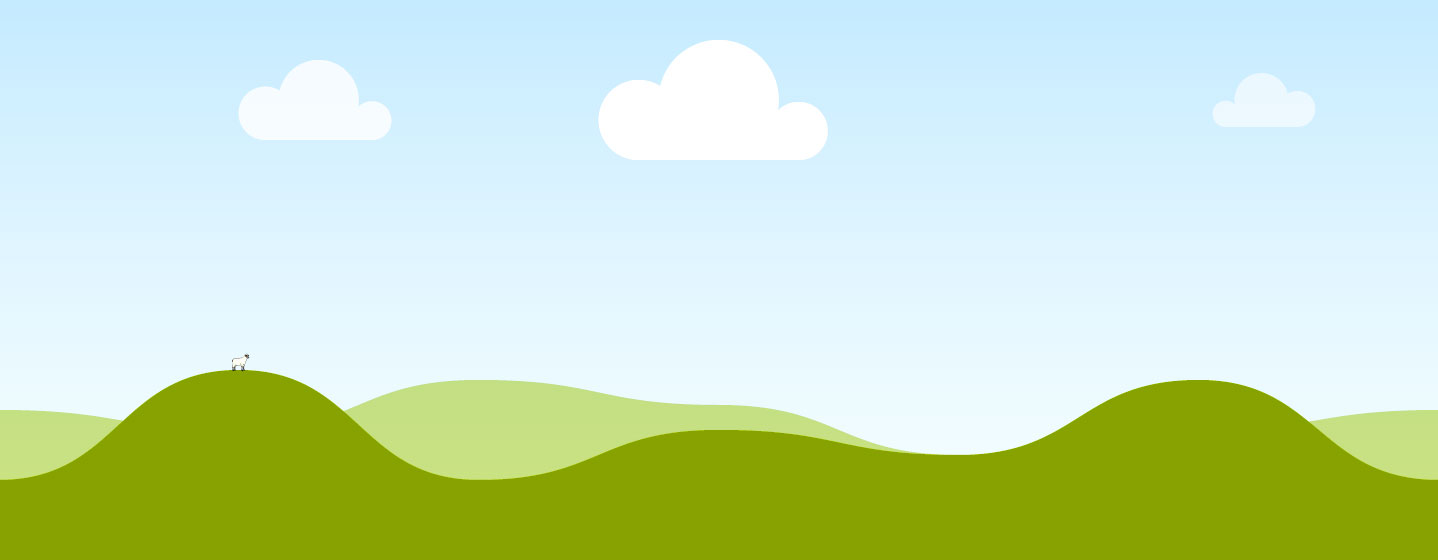 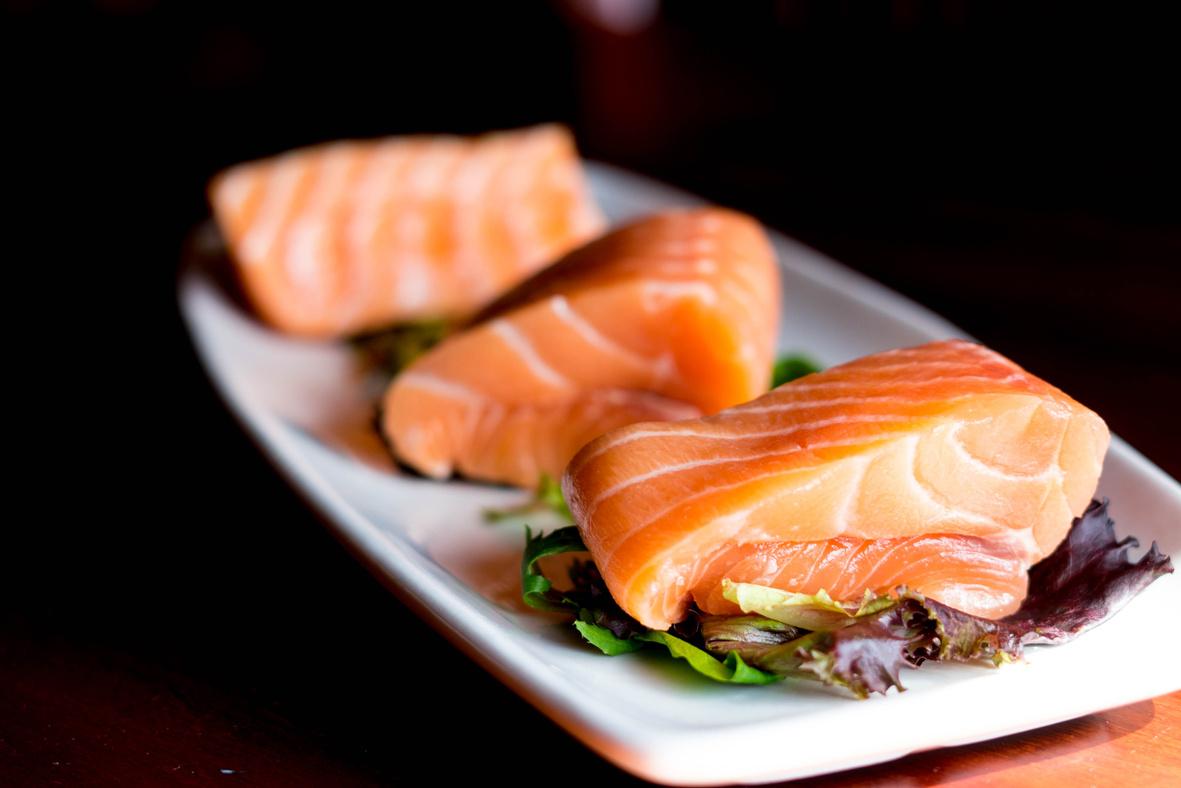 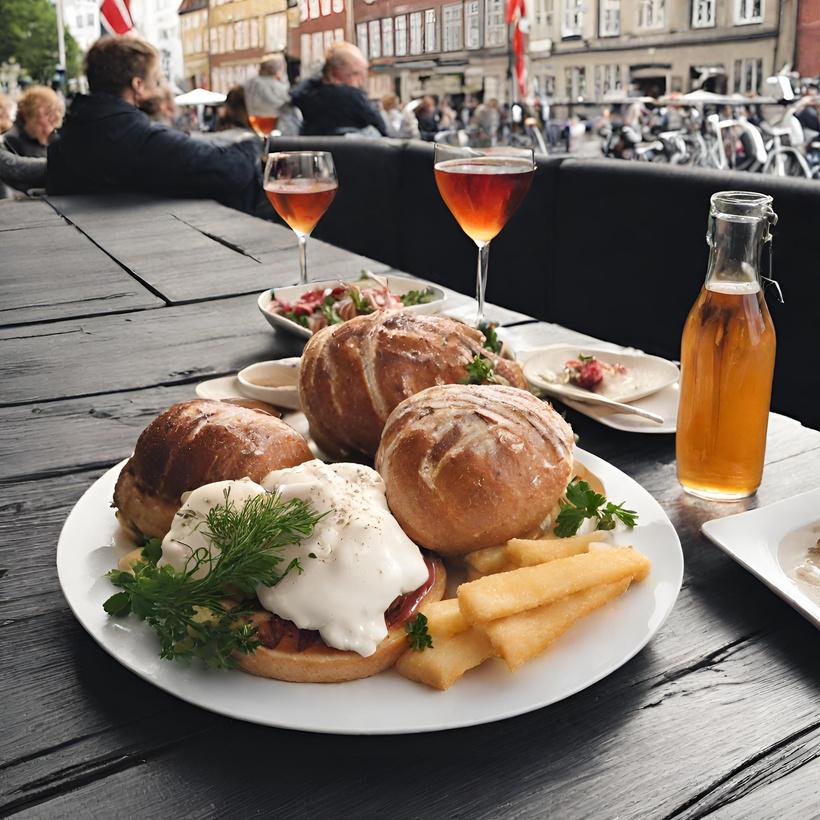 RESOURCE PAGE
Use these design resources in your Canva Presentation.
FONTS
DESIGN ELEMENTS
This presentation template uses the following free fonts:
Titles :
Montserrat
Headers :
Cabin
Body Copy :
Cabin
You can find these fonts online too.
COLORS
#385473
#89C3C7
#BCDCE7
CREDITS
This presentation template is free for everyone to use thanks to the following:
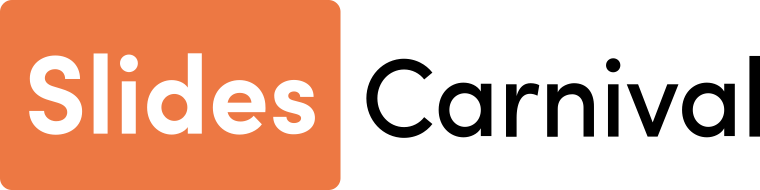 for the presentation template
Pexels & Pixabay
for the photos